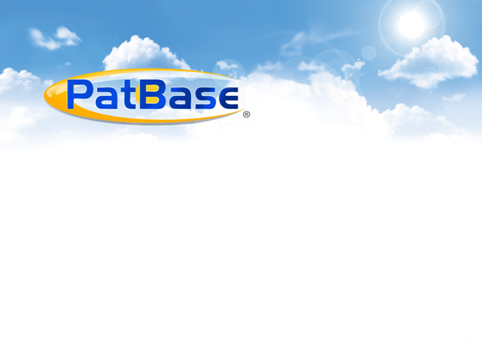 PatBase, a szabadalmi adatbázis
25. NETWORKSHOP KONFERENCIA  
 2016. március 30-április 1.
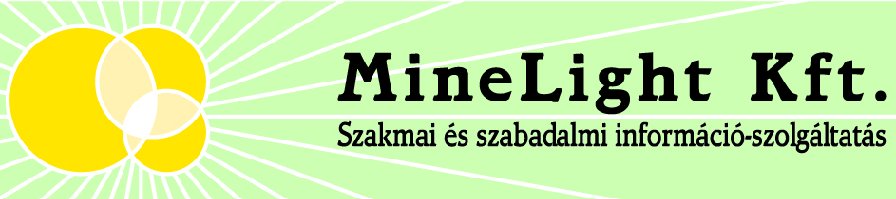 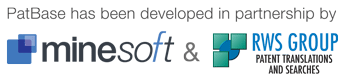 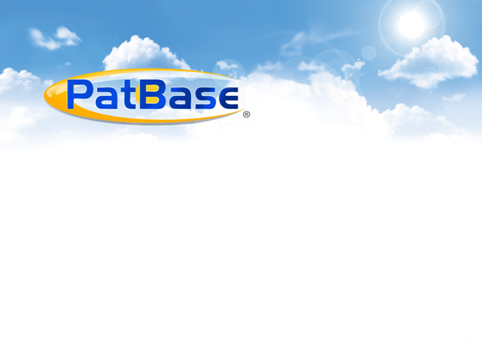 ELVÁRÁSOK?
PatBase, a szabadalmi adatbázis
25. NETWORKSHOP KONFERENCIA  
 2016. március 30-április 1.
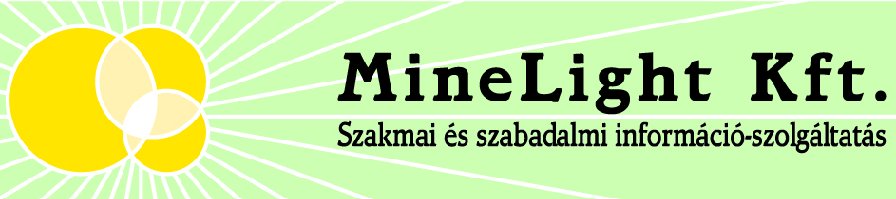 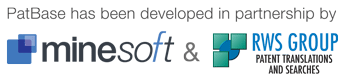 Elvárások
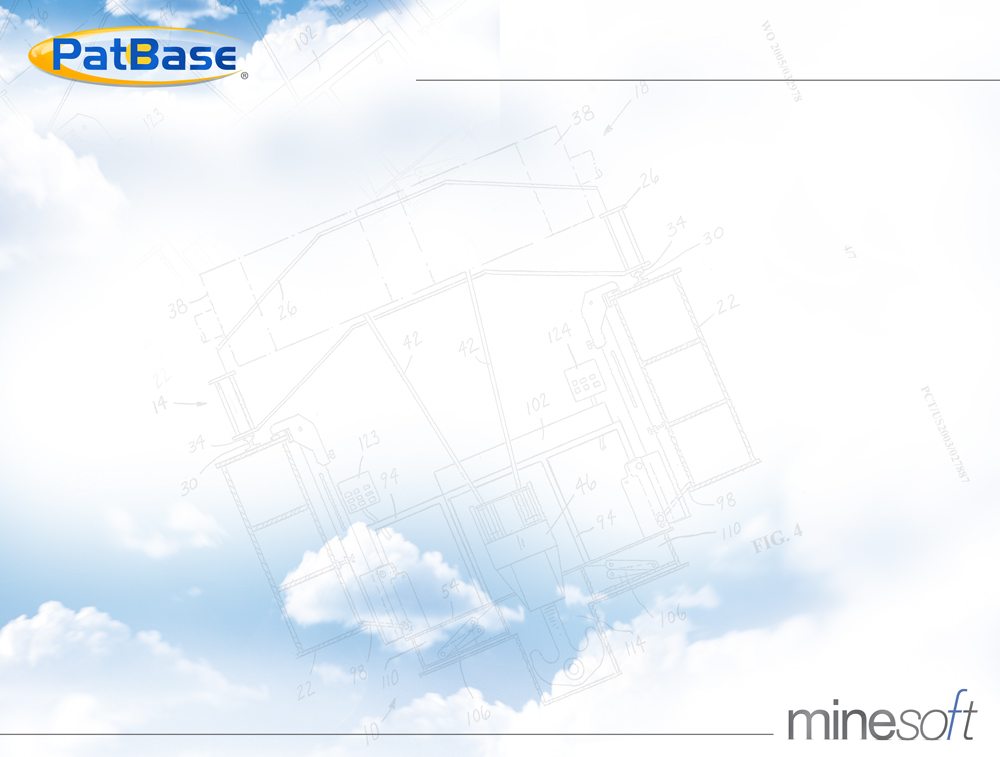  Legyen benne, amit keresek – földrajzi, időbeli lefedettség
 Egységes adatkezelés
 Könnyen átlátható interfész
 Rugalmas keresési lehetőség
 A találatok gyors, hatékony áttekinthetősége, szortírozása
A találatok rugalmas kezelése
 A találatokat analizálni tudjuk

 Legyen menthető a kutatási stratégia  
A kapcsolódó információk egy helyen összegyűjthetők legyenek
	one stop shop
 Legyenek könnyen kezelhető indexek, osztályjelzetek

 Ábraigényes műszaki területek kutatásához álljon rendelkezésre a dokumentumok teljes ábra-készlete
 Vegyipari, gyógyszeripari kutatásokhoz az adatbázis legyen kémiai szerkezet alapján kutatható.
 …
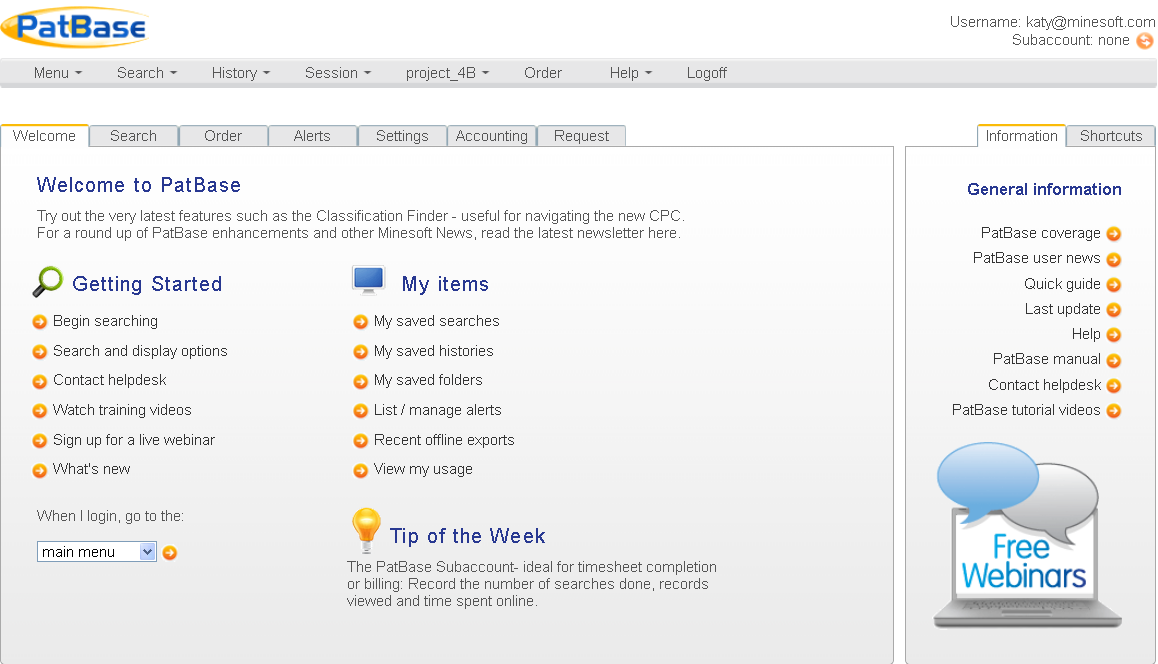 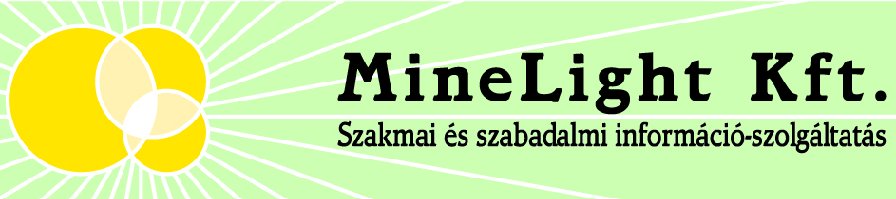 Tartalom és minőség
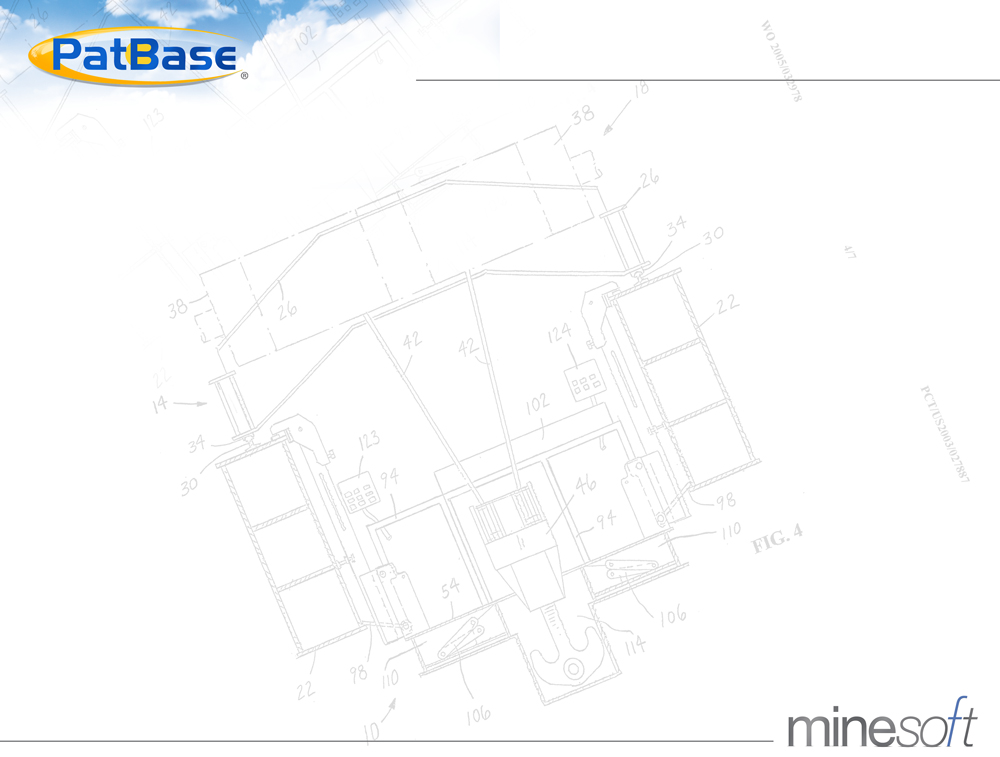    Szabadalmi információ a világ több mint 100 hatóságától egyetlen adatbázisban
        AM, AP, AR, AT, AU, BA, BE, BG, BR, BY, CA, CH, CL, CN, CO, CR, CS, CU, CY, CZ, DD, DE, DK, DO, DZ, EA, EC, EE, EG, EP, ES, FI, FR, GB, GC, GE, GR, GT, HK, HN, HR, HU, ID, IE, IL, IN, IS, IT, JO, JP, KE, KG, KR, KZ, LT, LU, LV, MA, MC, MD, ME, MN, MT, MW, MX, MY, NI, NL, NO, NZ, OA, PA, PE, PH, PL, PT, RO, RS, RU, SE, SG, SI, SK, SM, SU, SV, TH, TJ, TN, TR, TT, TW, UA, US, UY, UZ, VN, WO, YU, ZA, ZM, ZW
   A szabadalmi bejelentések, megadott szabadalmak szabadalomcsaládonként vannak rendezve (EXTENDED family)
   Több mint 55 millió szabadalomcsalád
   Több mint 105 millió szabadalmi publikáció
   27 hatóság - full text 
        AU, BE, BR, CA, CH, CN, CO, DE, DK, EP, ES, FI, FR, GB, IL, IN, JP, KR, NO, PH, RU, SE, SU, TH, TW, US, WO 
   28 millió latin teljes szöveg
   32 millió non-latin teljes szöveg (full text)
   Több mint 50 millió teljes ábrakészlet
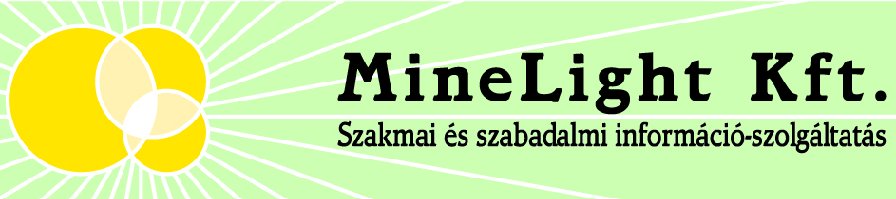 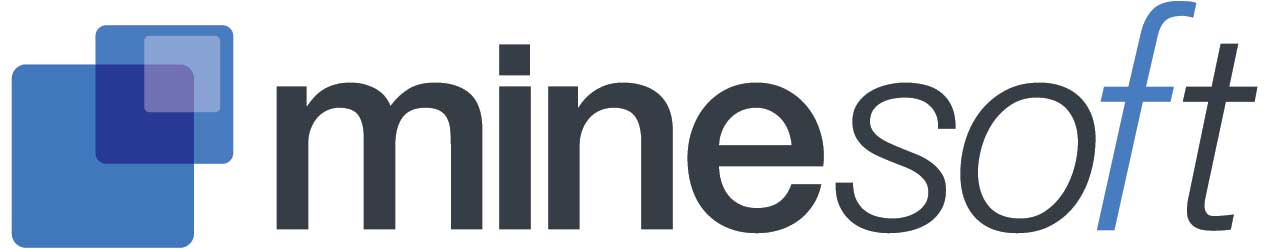 [Speaker Notes: ore]
Tartalom és minőség
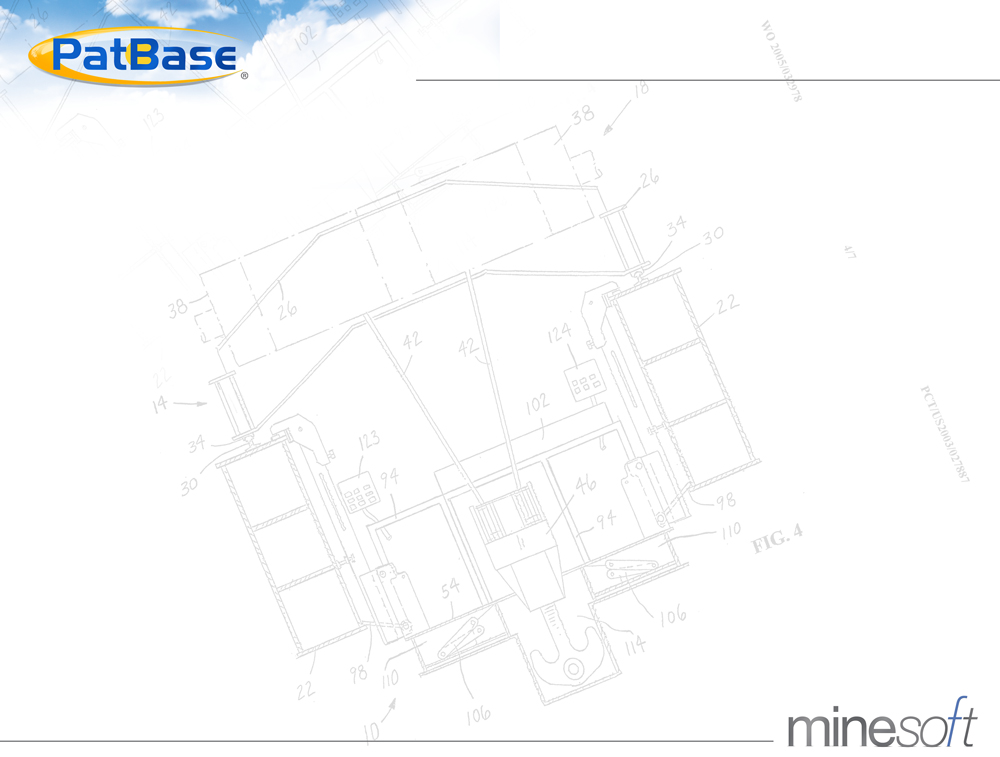 Szabadalmi bejelentések, megadott szabadalmak, 
Jogi státusz adatok
Idézettség (backwards, forwards)
Eredeti dokumentumok - PDF
Aktualizálás naponta
Szigorú minőség-ellenőrzés – adatjavítás
Standard adatkezelés a teljes adatbázisban
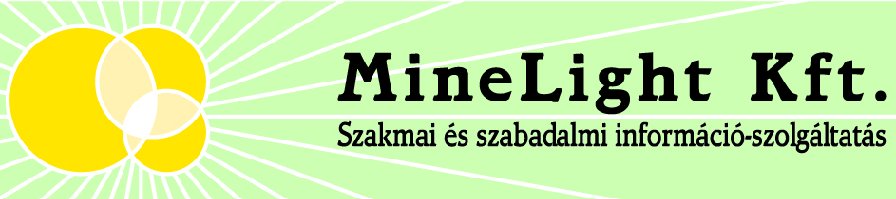 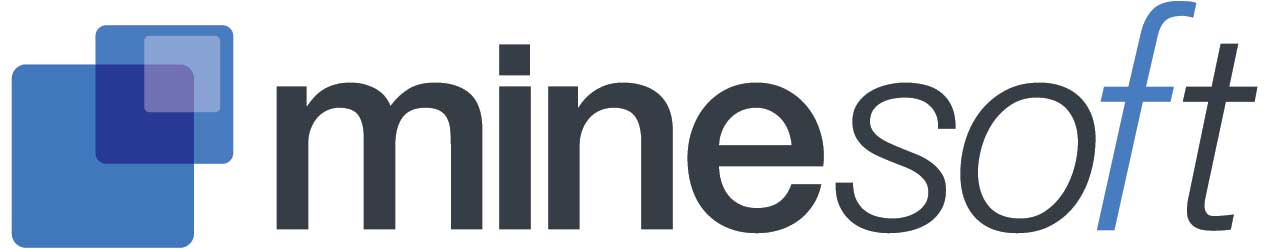 [Speaker Notes: ore]
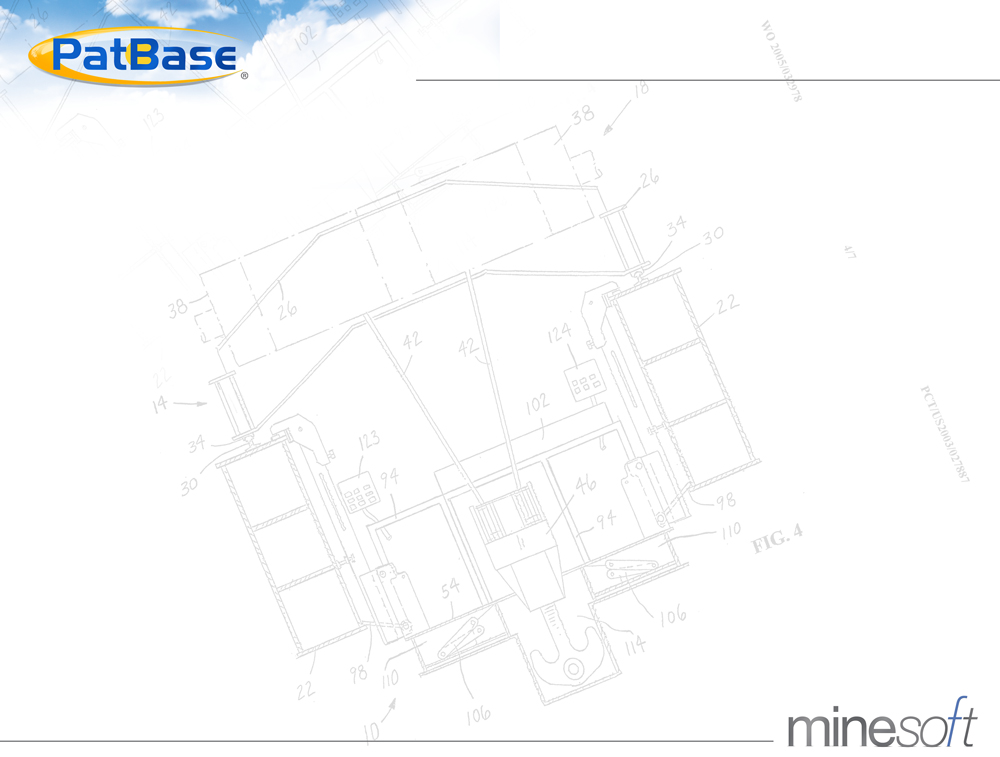 Rugalmas kutathatóság
Űrlapos kutatás – parancsmódú kutatás
Átlátható, könnyed navigáció
Kulcsszavas kutatás – jobbról, balról csonkolás, helyzeti operátorok
Non-latin és angoltól eltérő latin nyelvű kutatások
Osztályjelzetekkel való kutatás (IPC, CPC, ECLA, US, JP)
Kutatás a szabadalmi dokumentumok adataival
Kutatás a jogi státuszadatokban
Visszamenőleges és előremutató idézettség-kutatás
Kémiai szerkezet-kutatás
Indexek, tezauruszok
Cégösszefüggések – anya és leányvállalatai
A kutatási stratégia mentése későbbi használatra
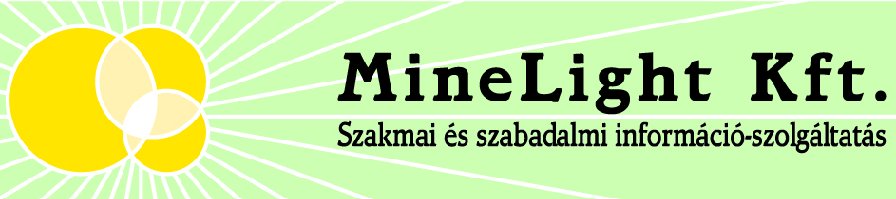 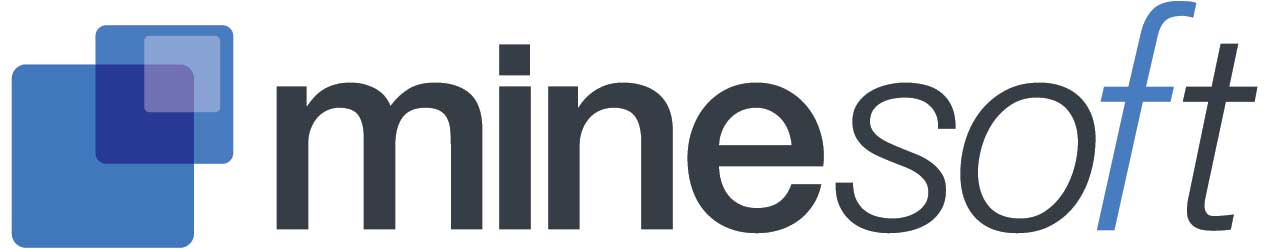 [Speaker Notes: ore]
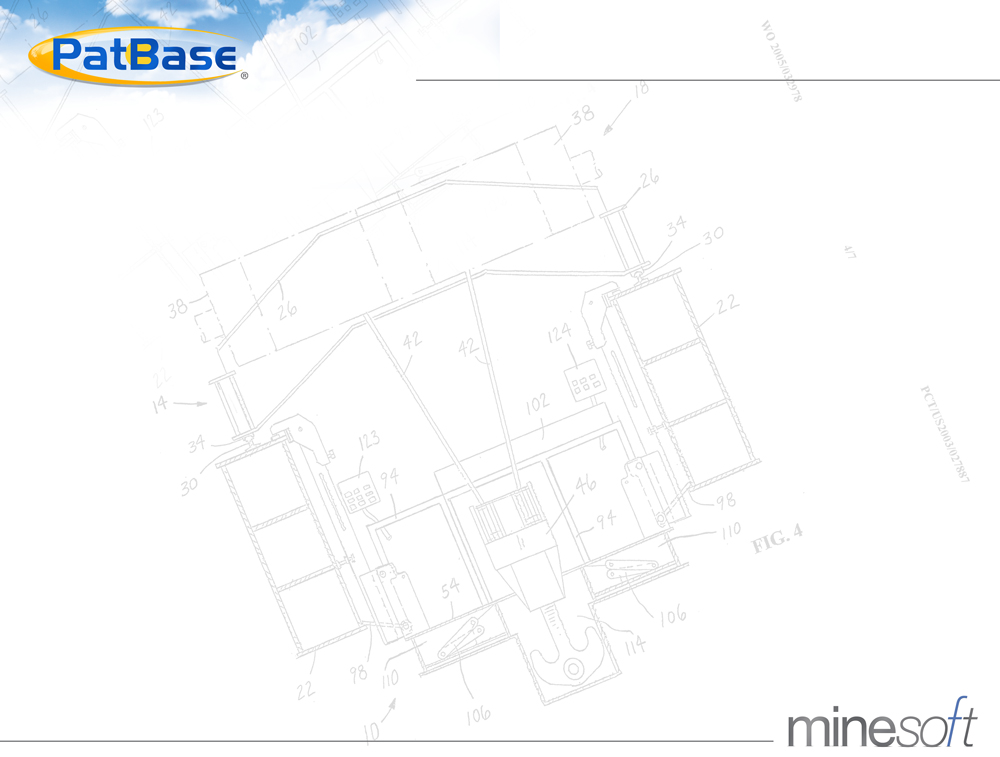 Találatok kiértékelése
Rugalmas mezőtartalom
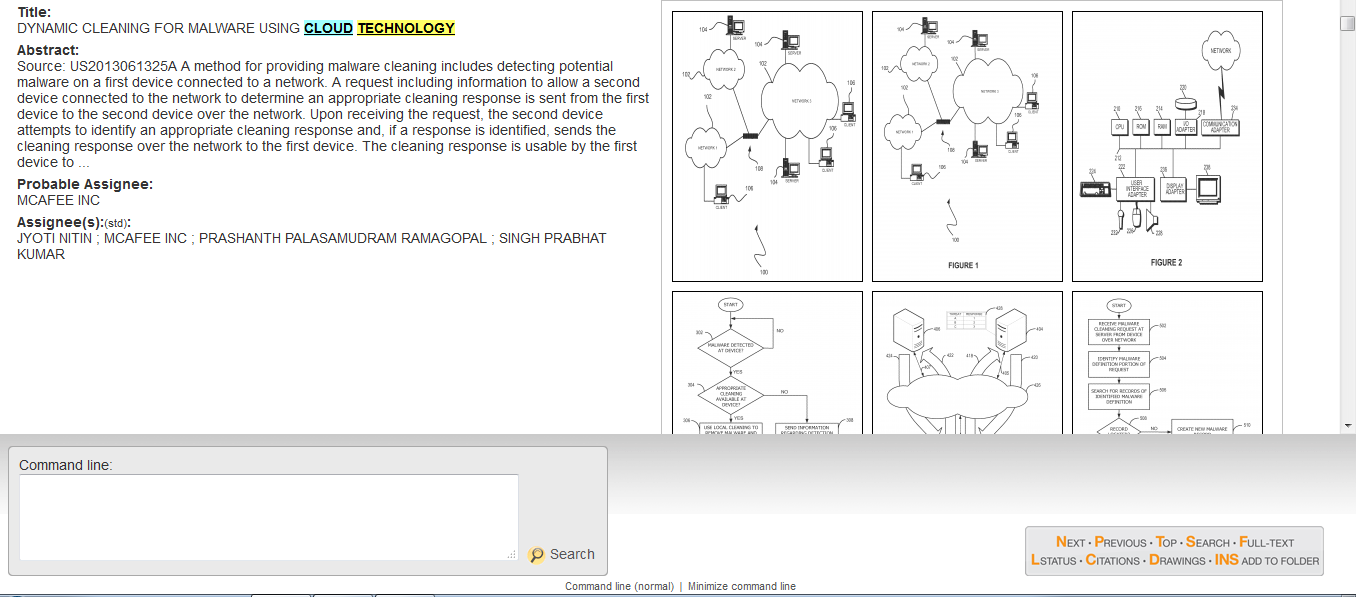 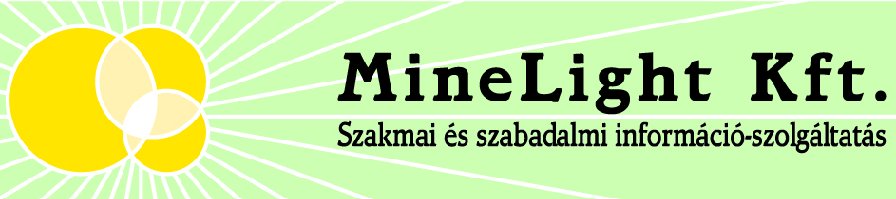 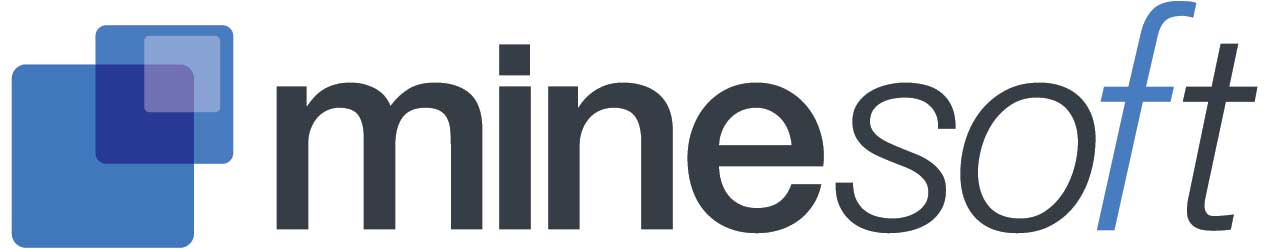 [Speaker Notes: ore]
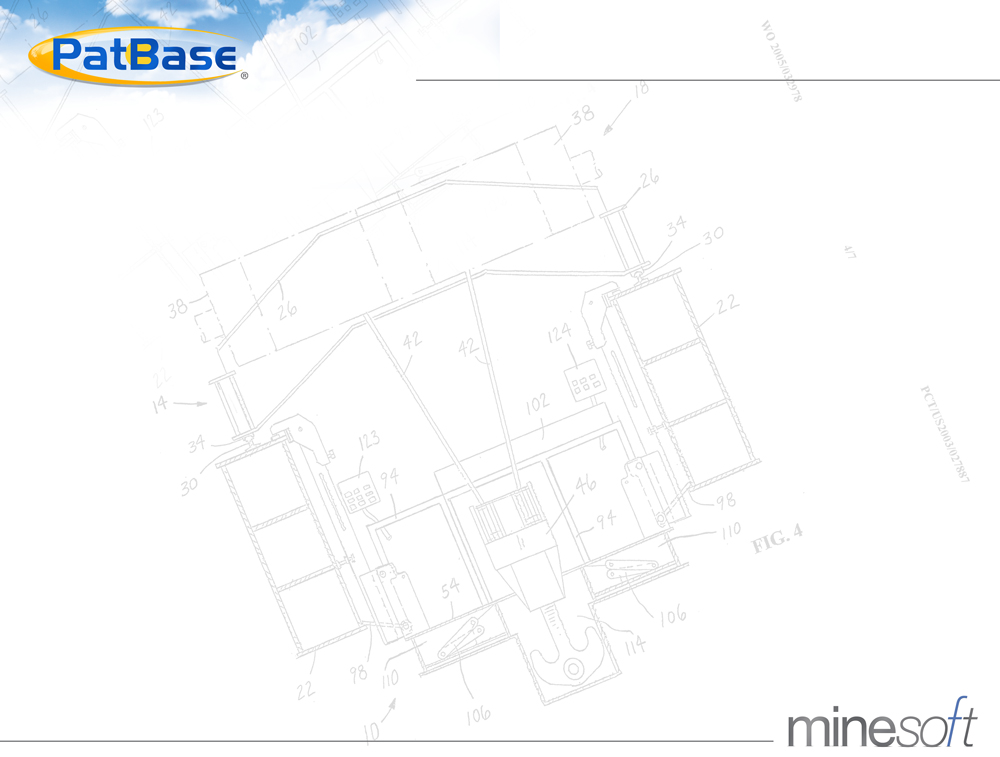 Találatok kiértékelése
Kiemelő technológia – gyors elemzés – helyérzékeny színtérkép
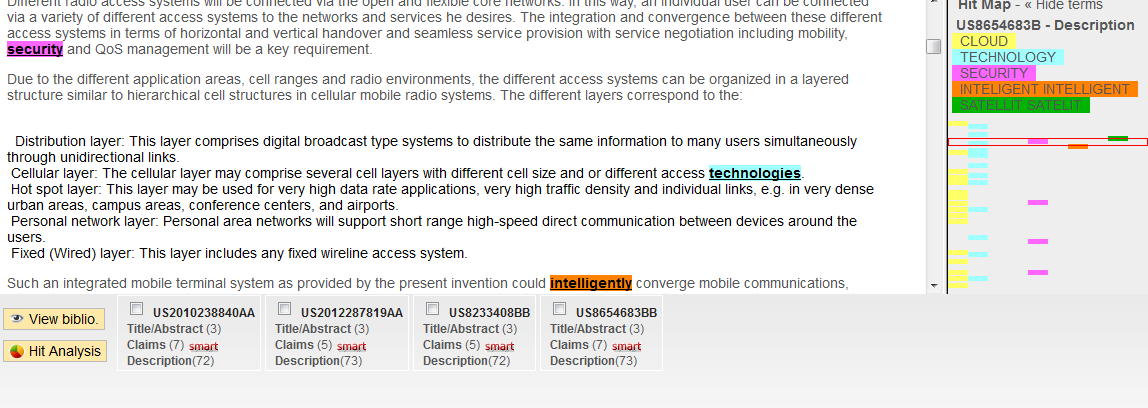 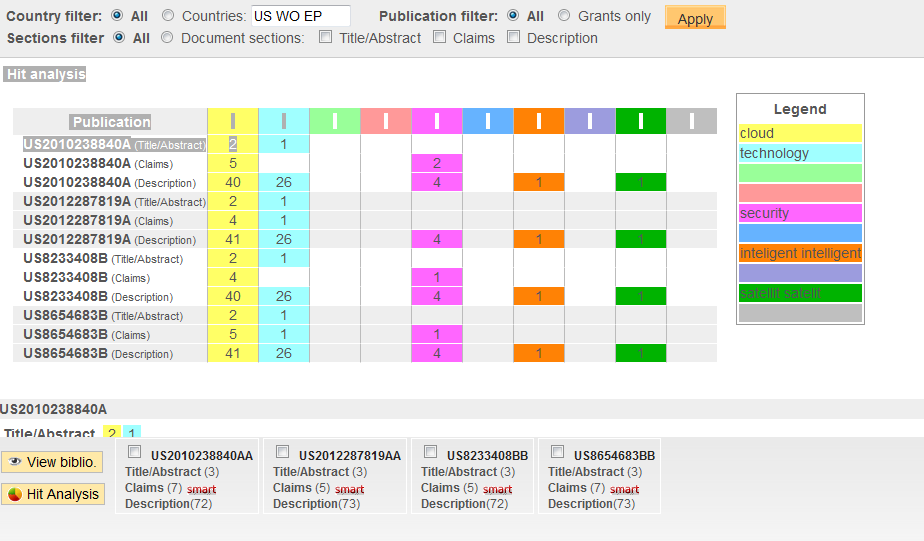 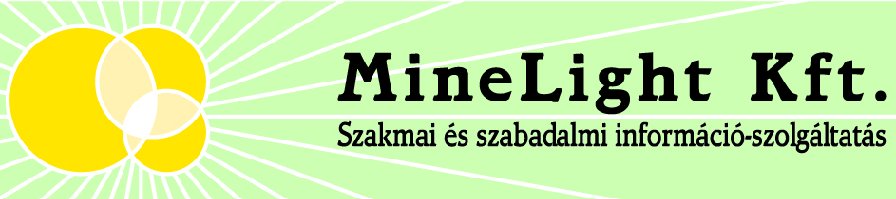 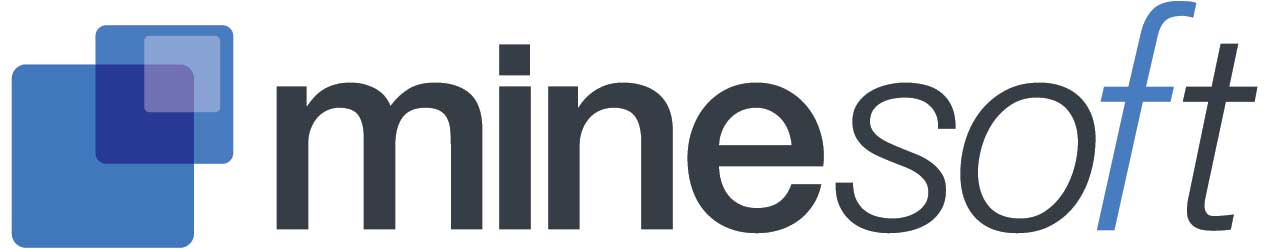 [Speaker Notes: ore]
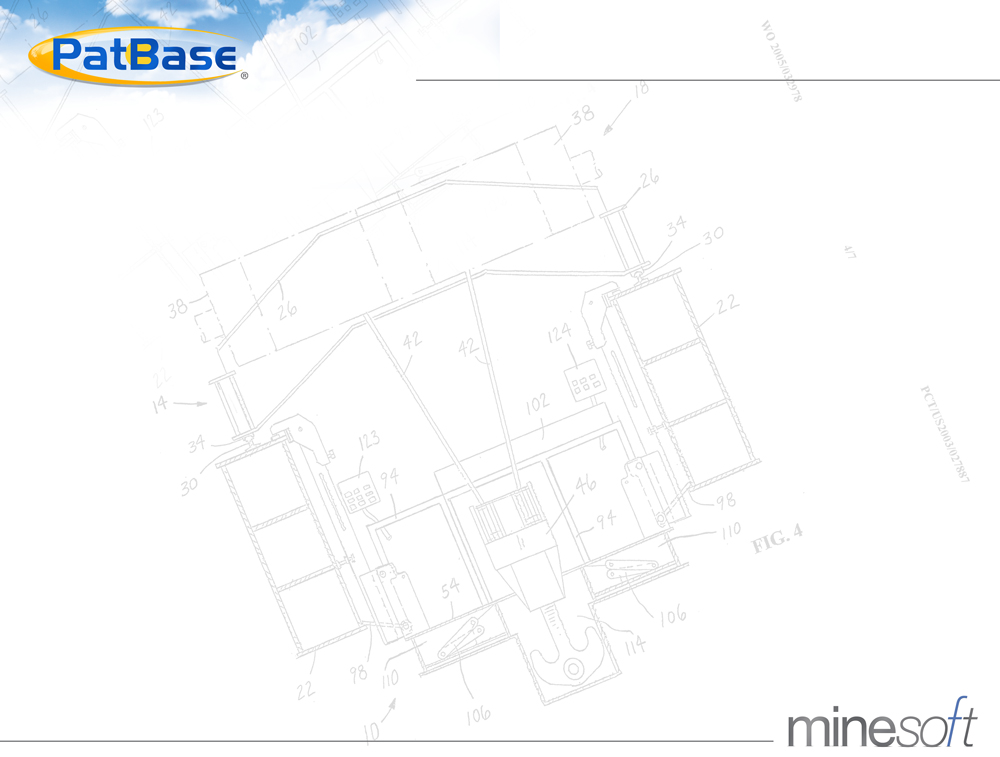 Találatok kiértékelése
Kiemelő technológia – gyors elemzés – helyérzékeny színtérkép
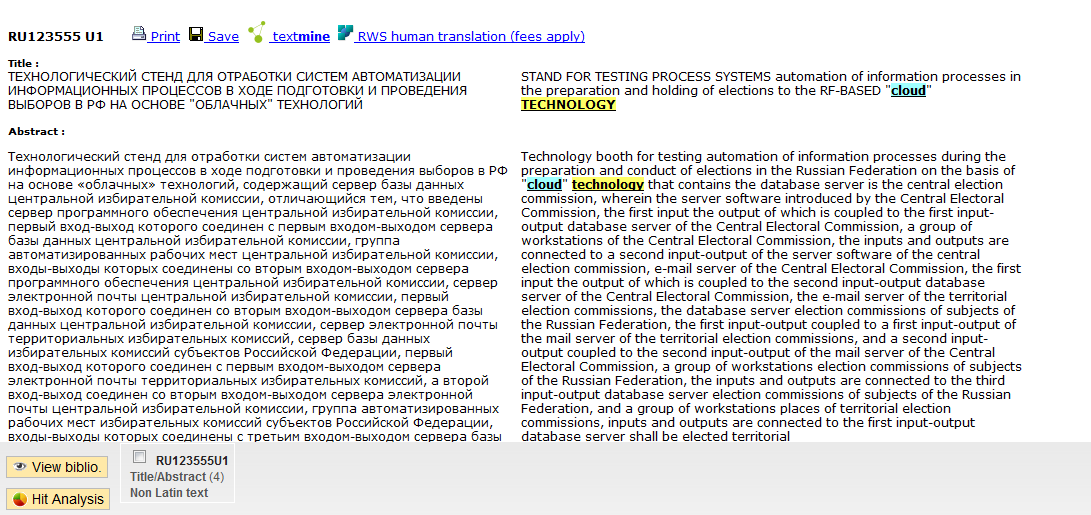 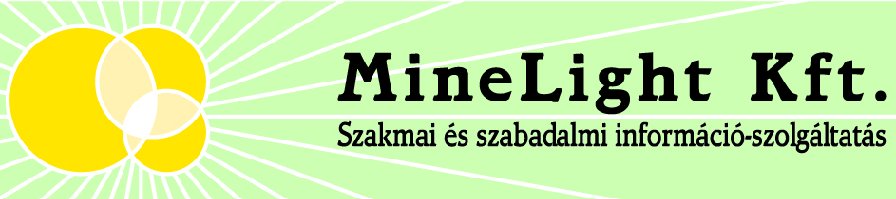 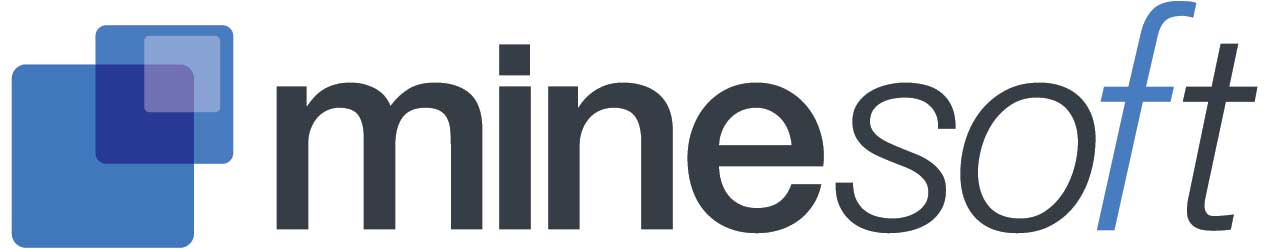 [Speaker Notes: ore]
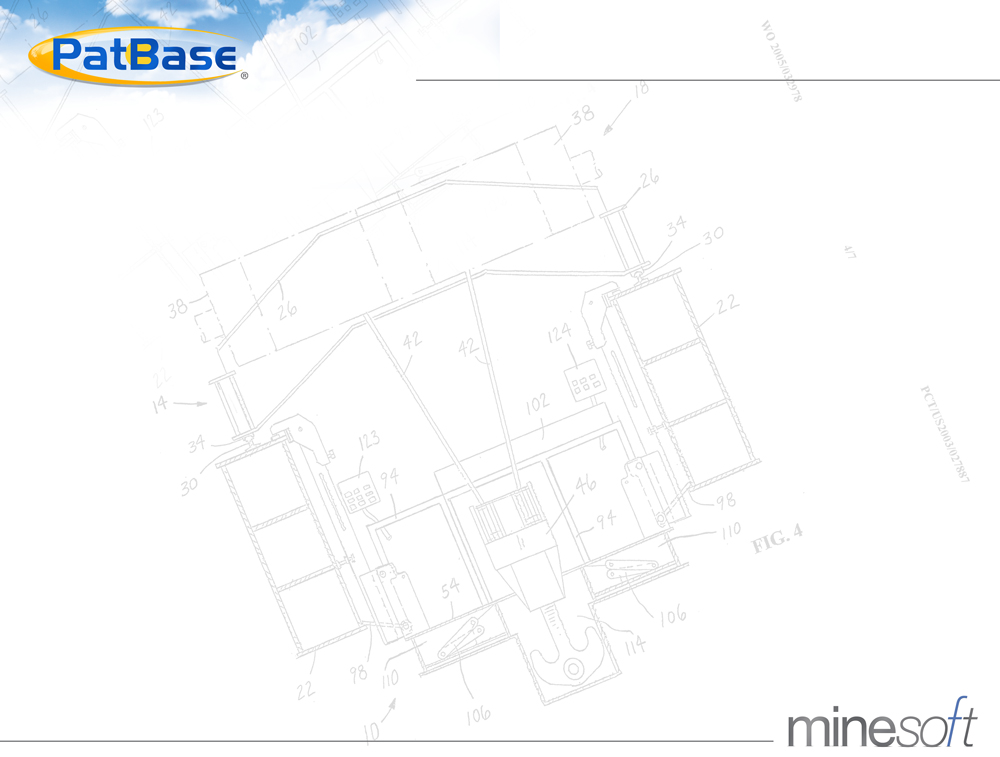 Találatok kiértékelése
Kiemelő technológia – gyors elemzés – TextMine
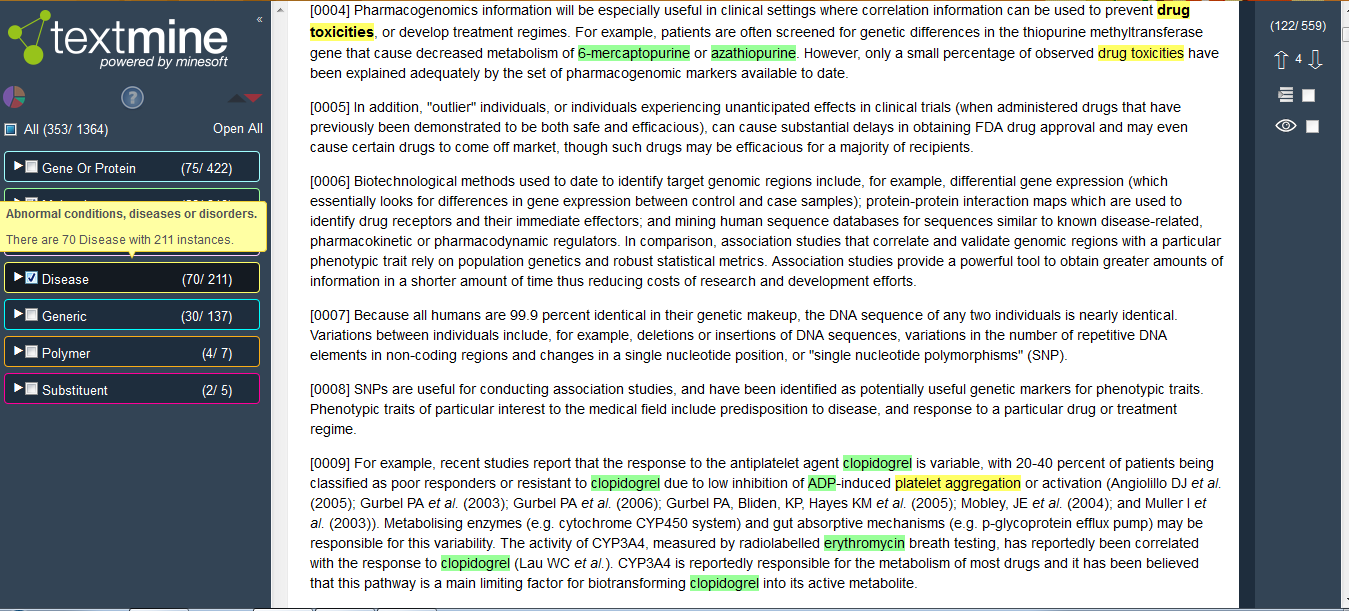 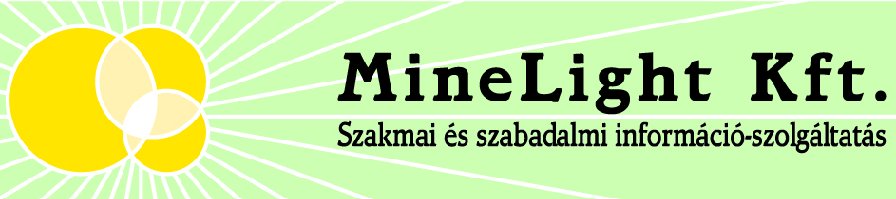 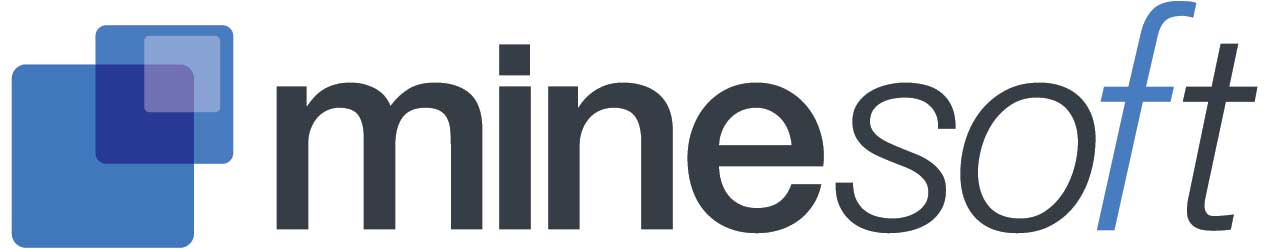 [Speaker Notes: ore]
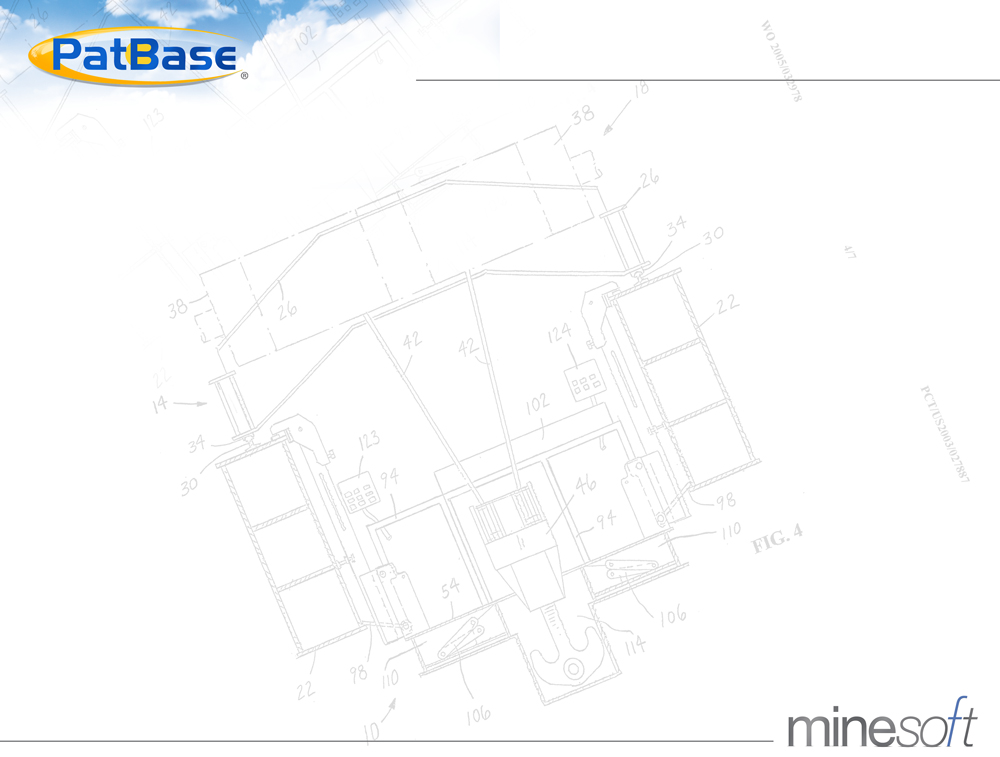 Találatok kiértékelése
Párhuzamosan öt mappába lehetséges a találatok szortírozása
Megjegyzés és relevancia-mérték  (ranking) hozzáfűzése a kiválasztott találatokhoz
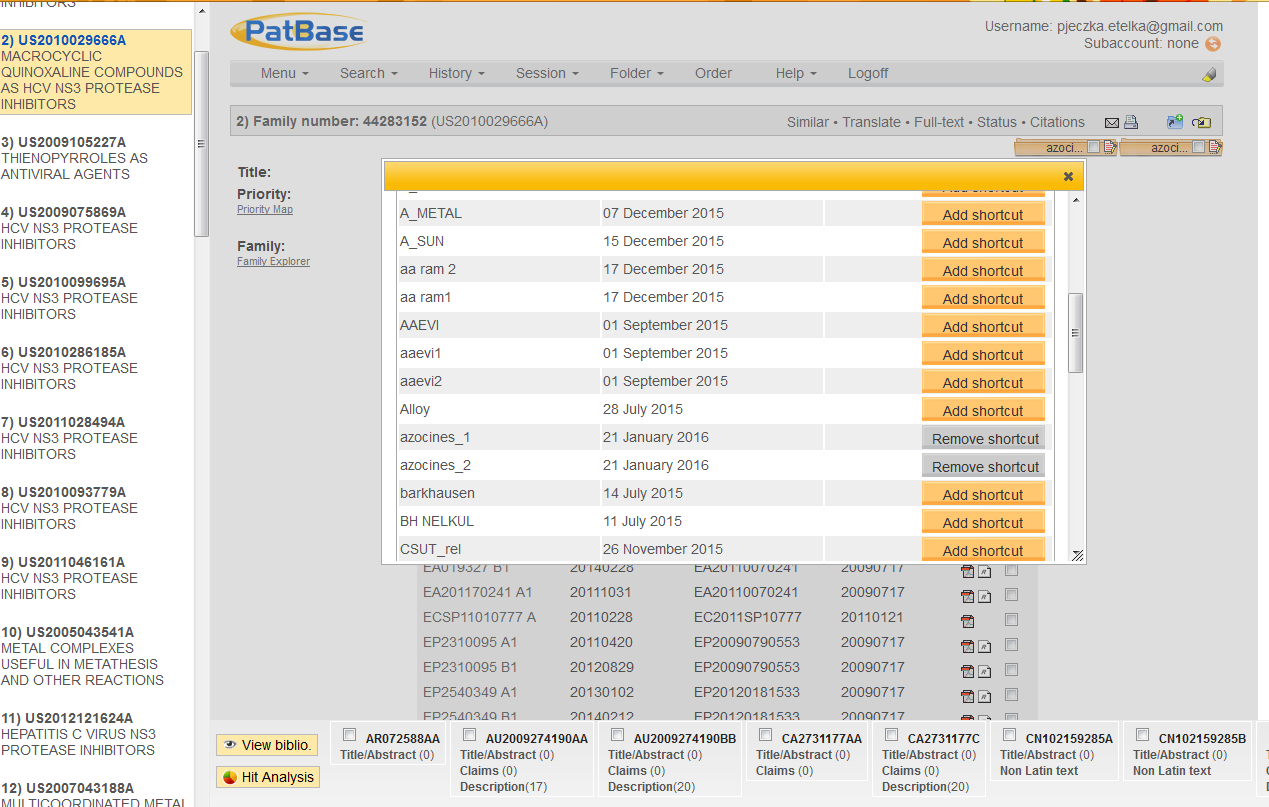 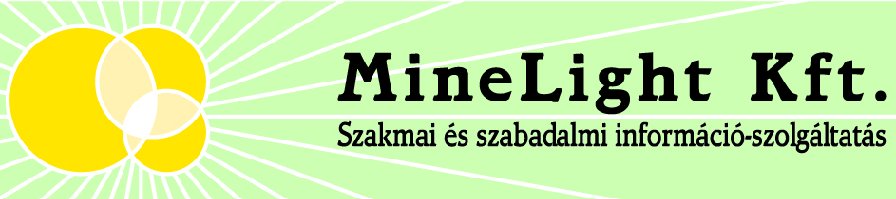 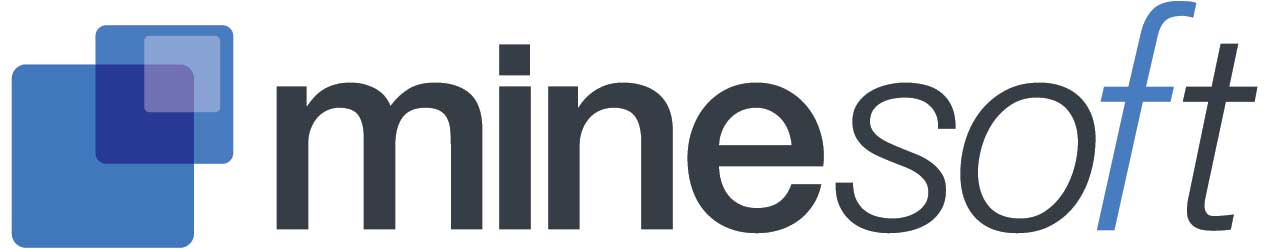 [Speaker Notes: ore]
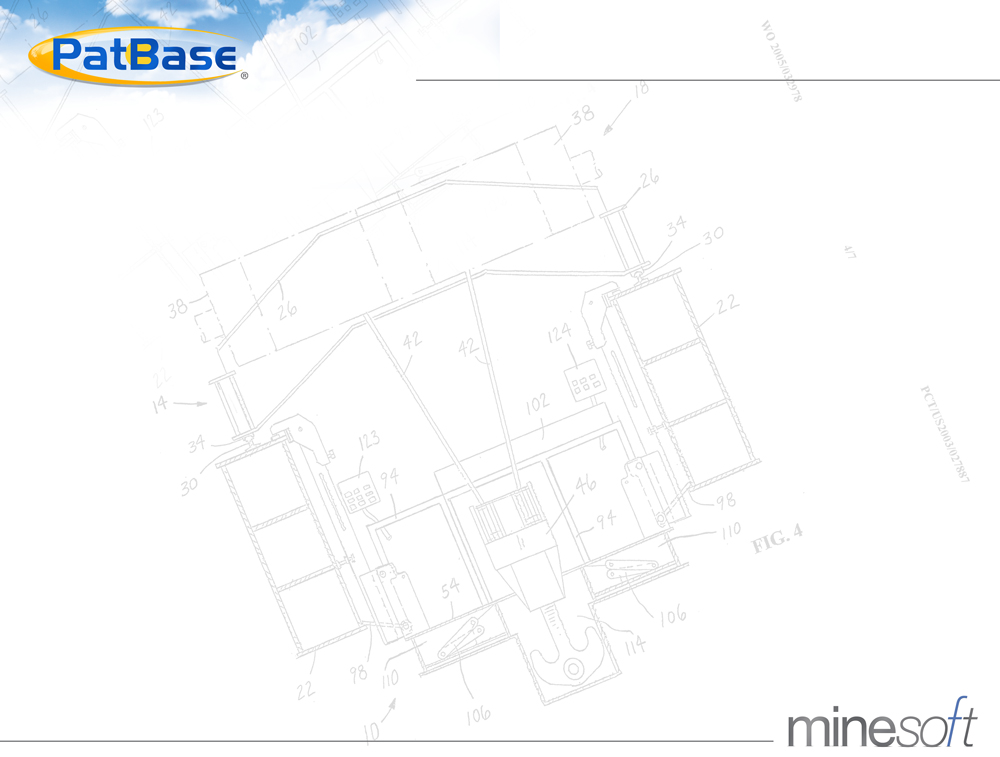 Találatok mentése
Rugalmas formátumok  - választás – Word, PDF, Excel
Rugalmas mezőtartalom 
A találatokhoz írt saját megjegyzés
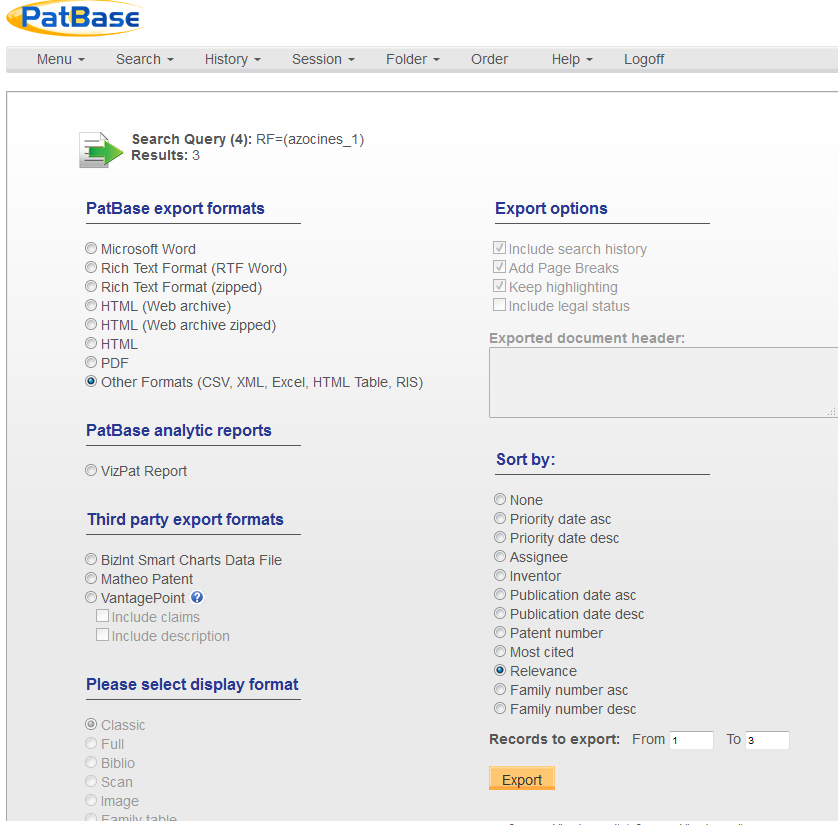 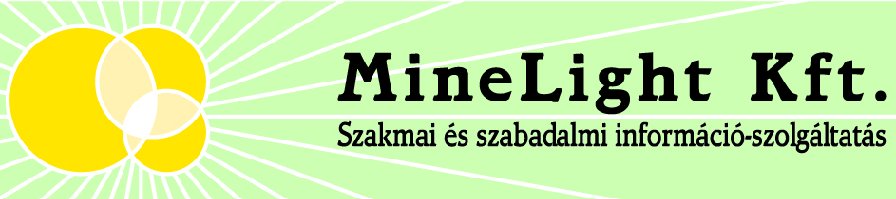 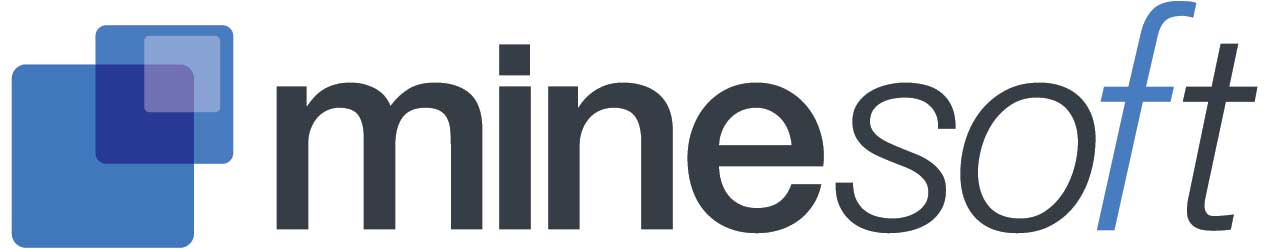 [Speaker Notes: ore]
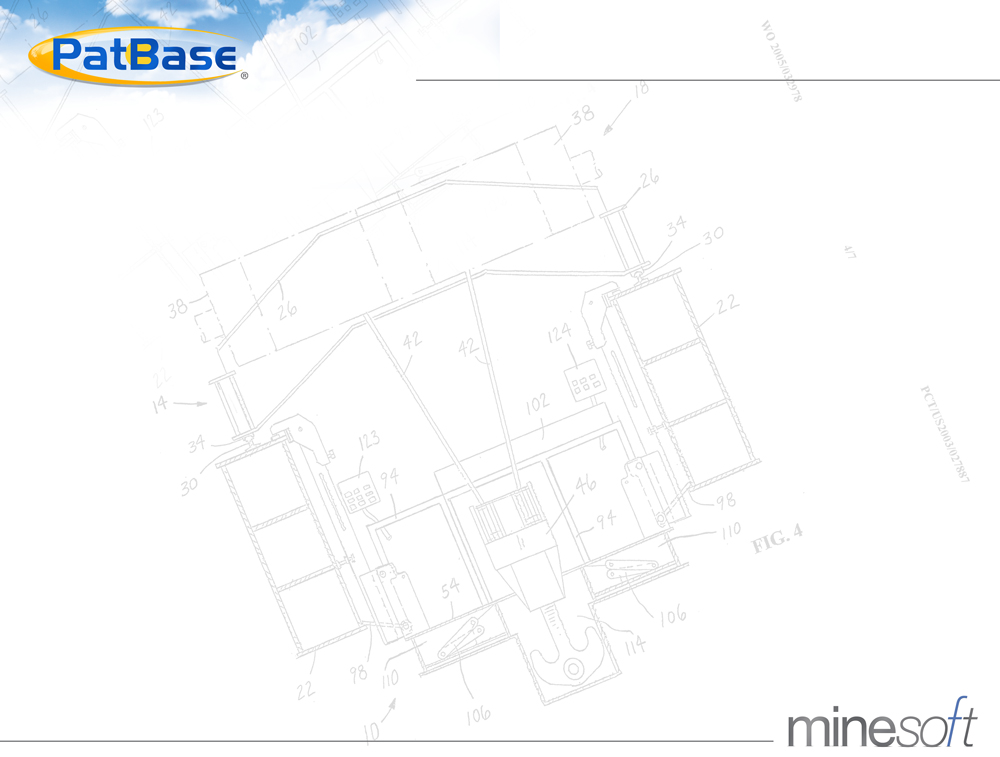 A találatok statisztikai elemzése
Hagyományos elemzés
Visual Explorer
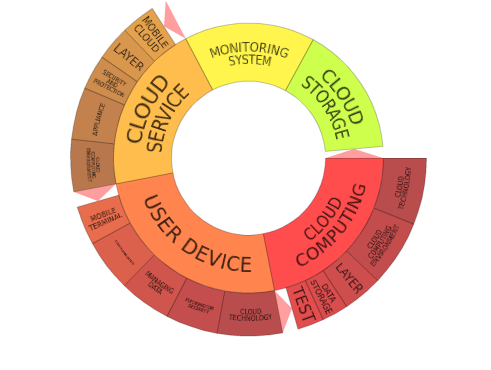 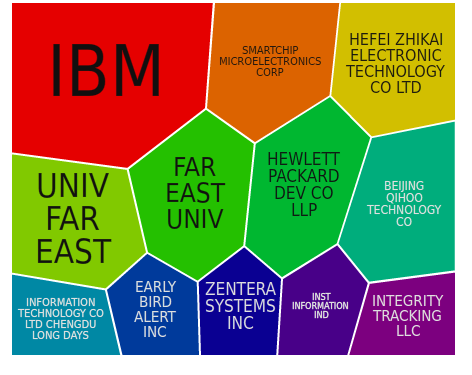 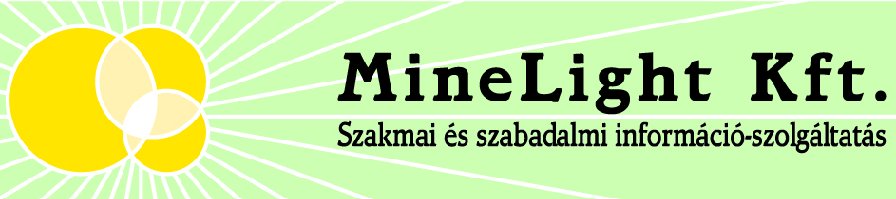 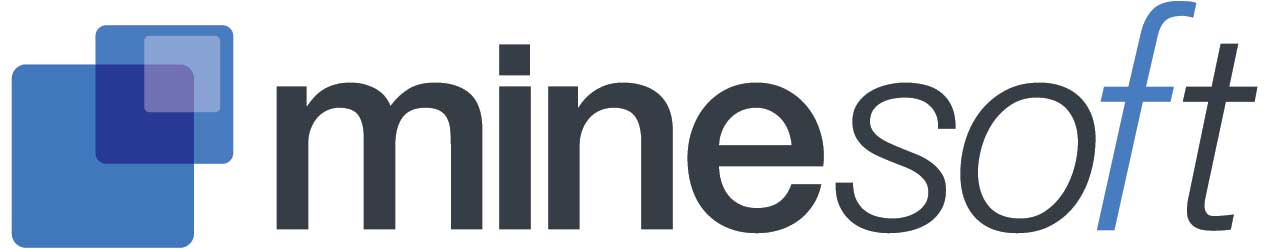 [Speaker Notes: ore]
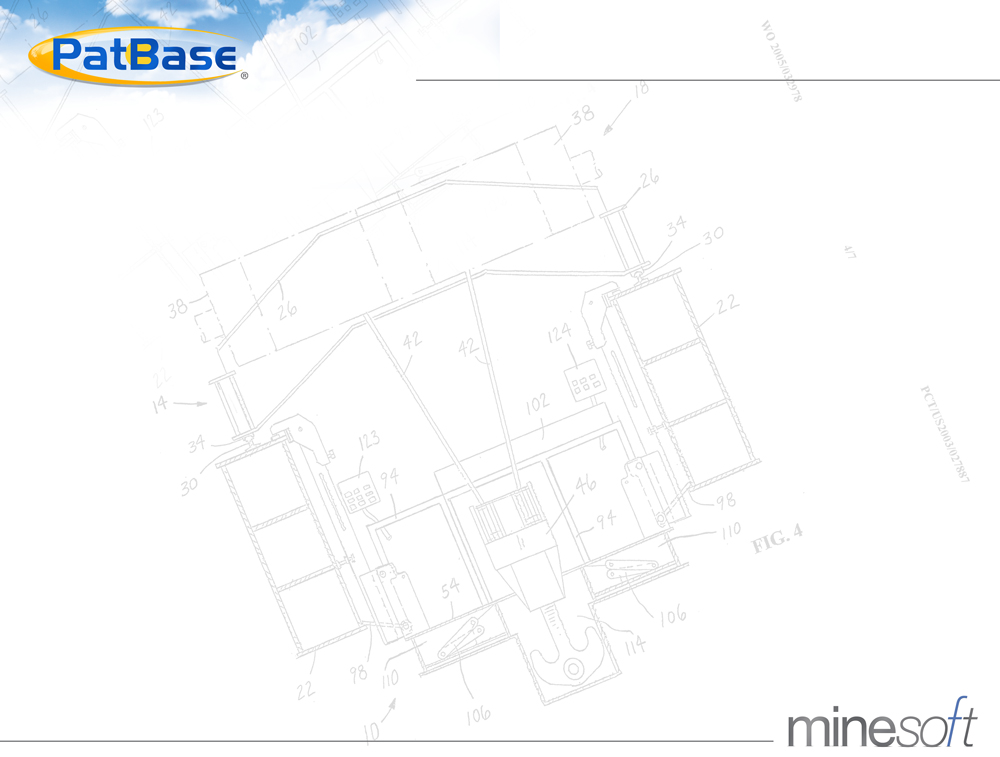 A találatok statisztikai elemzése
PatBase Analytics
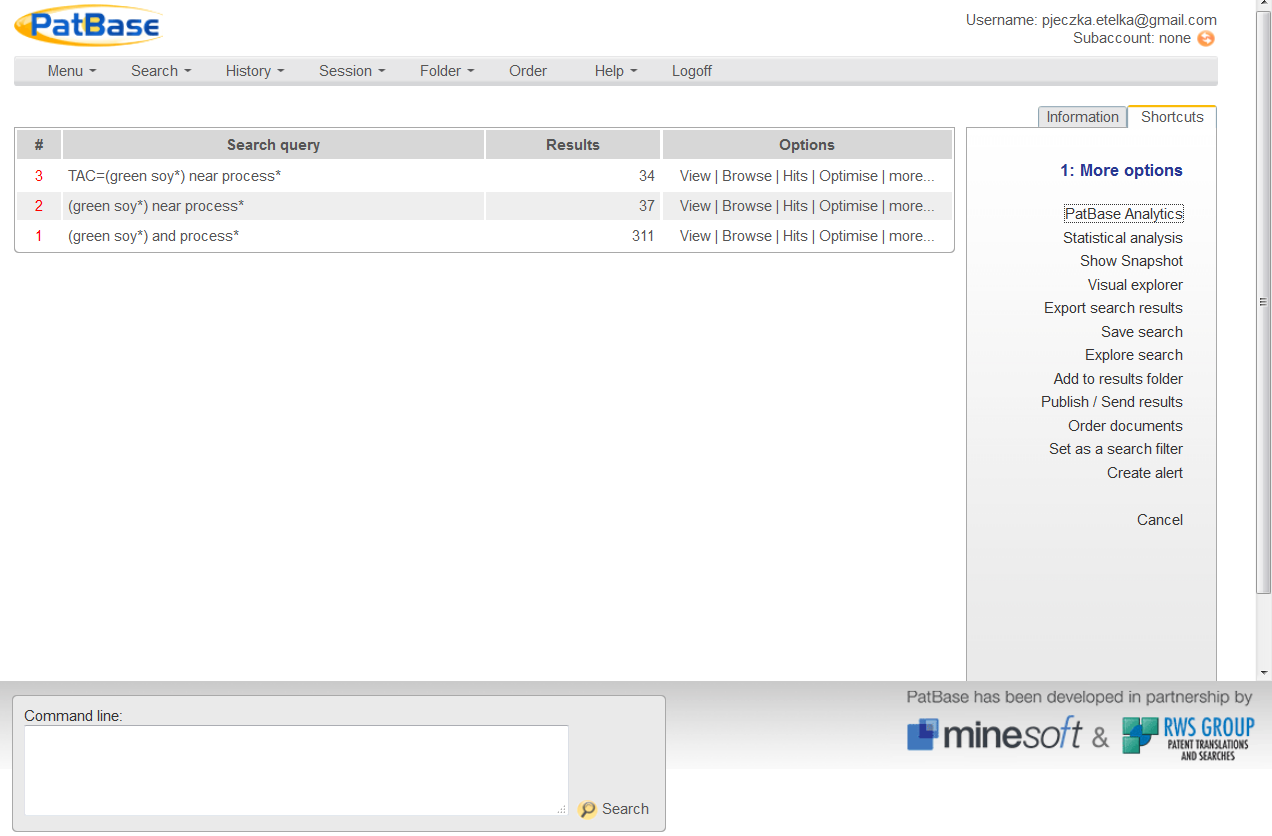 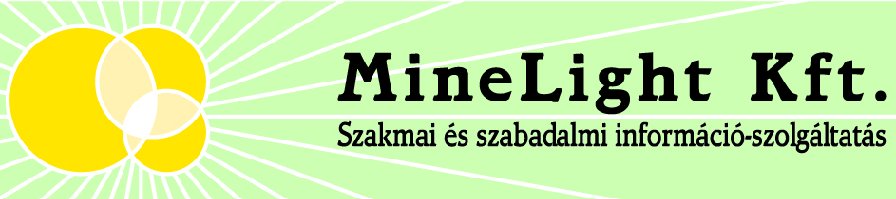 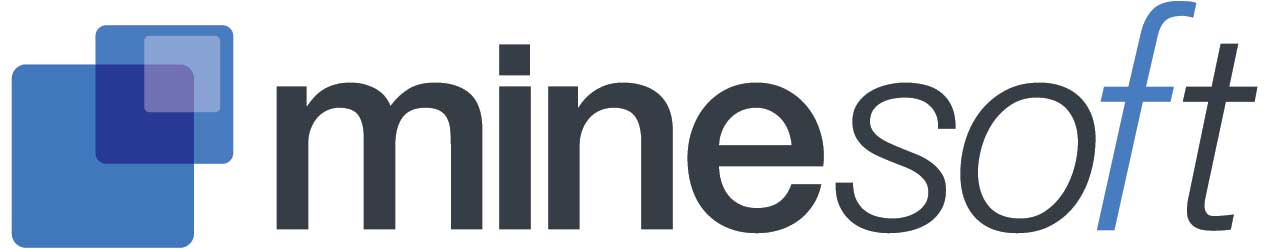 [Speaker Notes: ore]
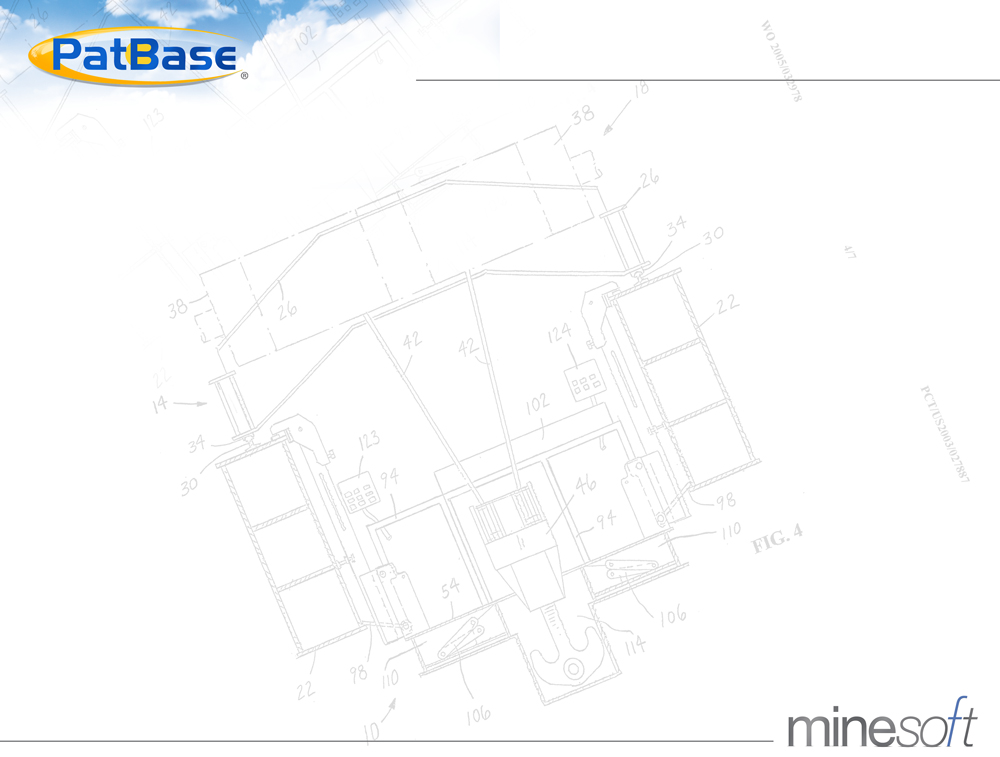 A találatok statisztikai elemzése
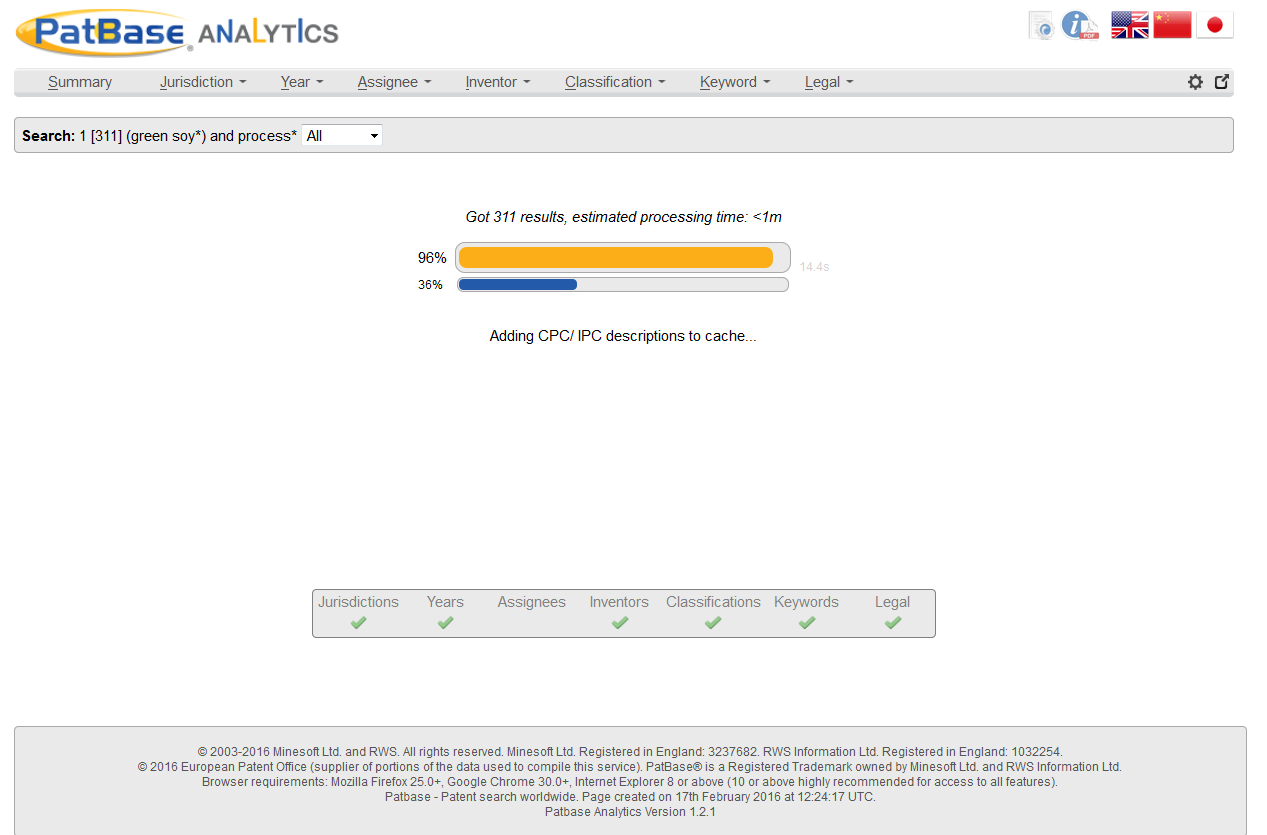 PatBase Analytics
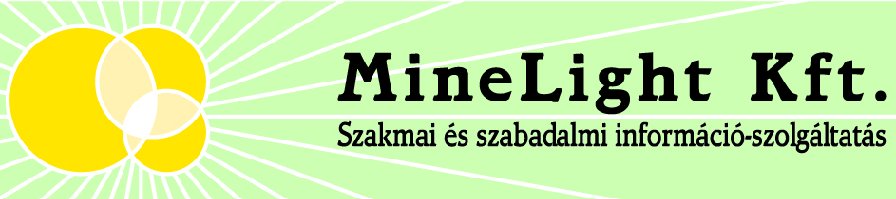 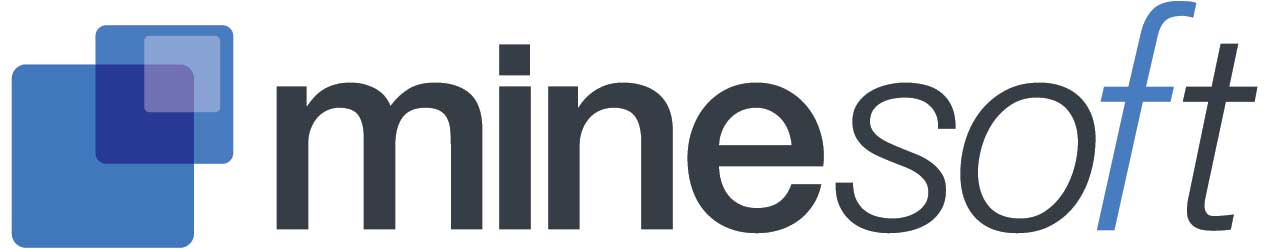 [Speaker Notes: ore]
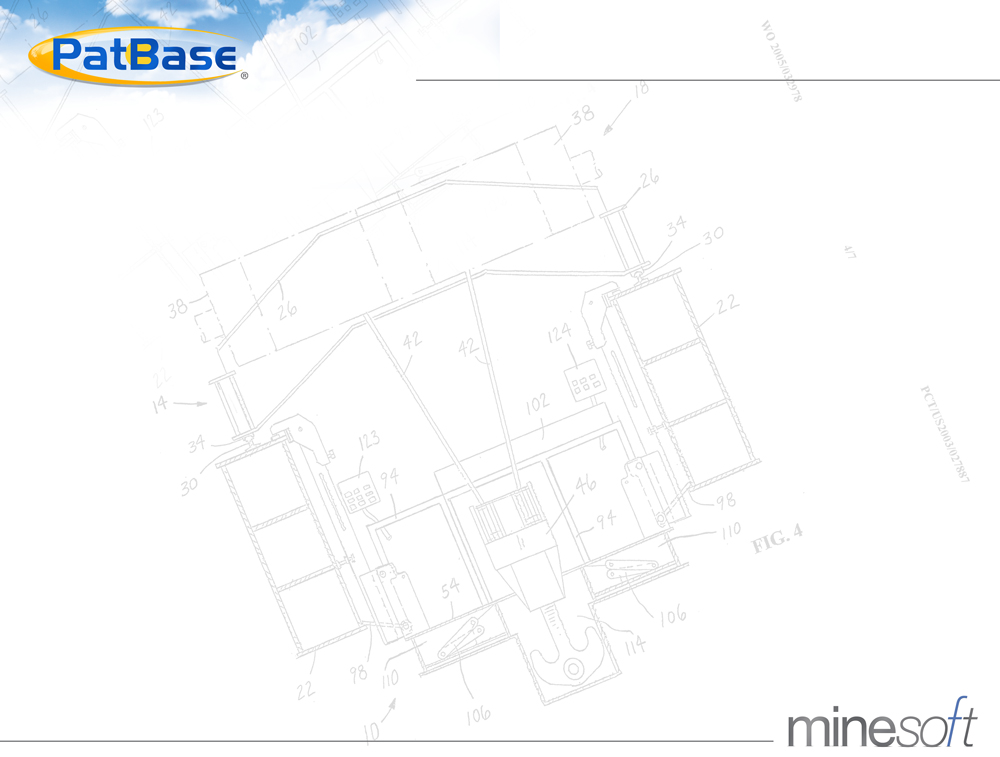 A találatok statisztikai elemzése
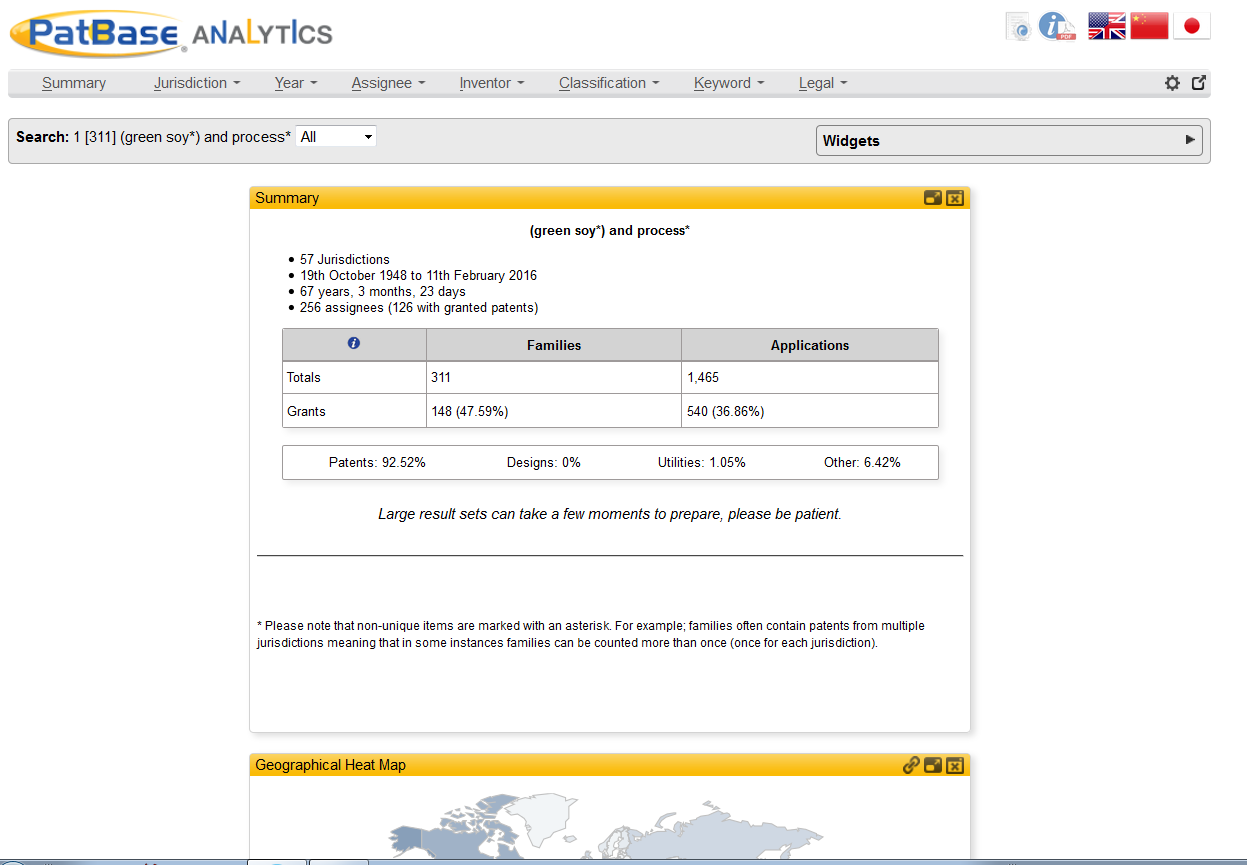 PatBase Analytics
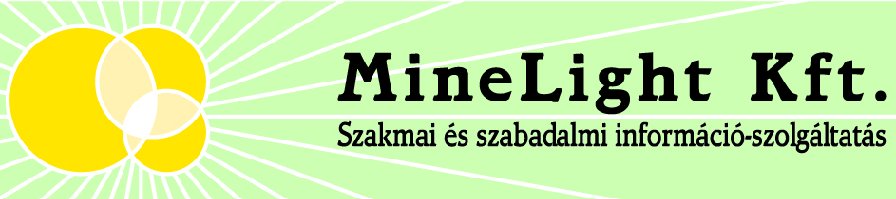 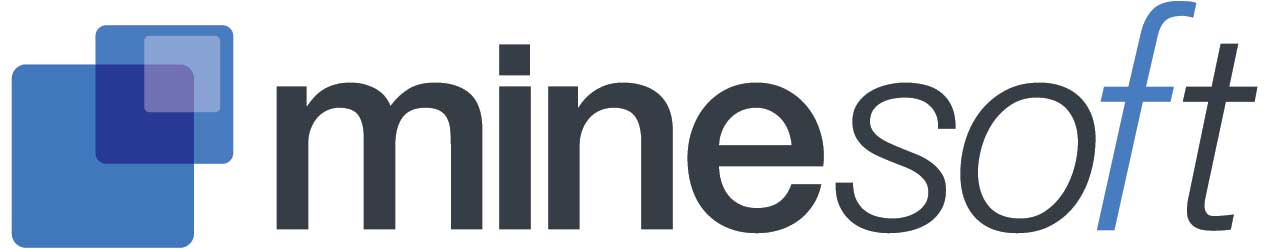 [Speaker Notes: ore]
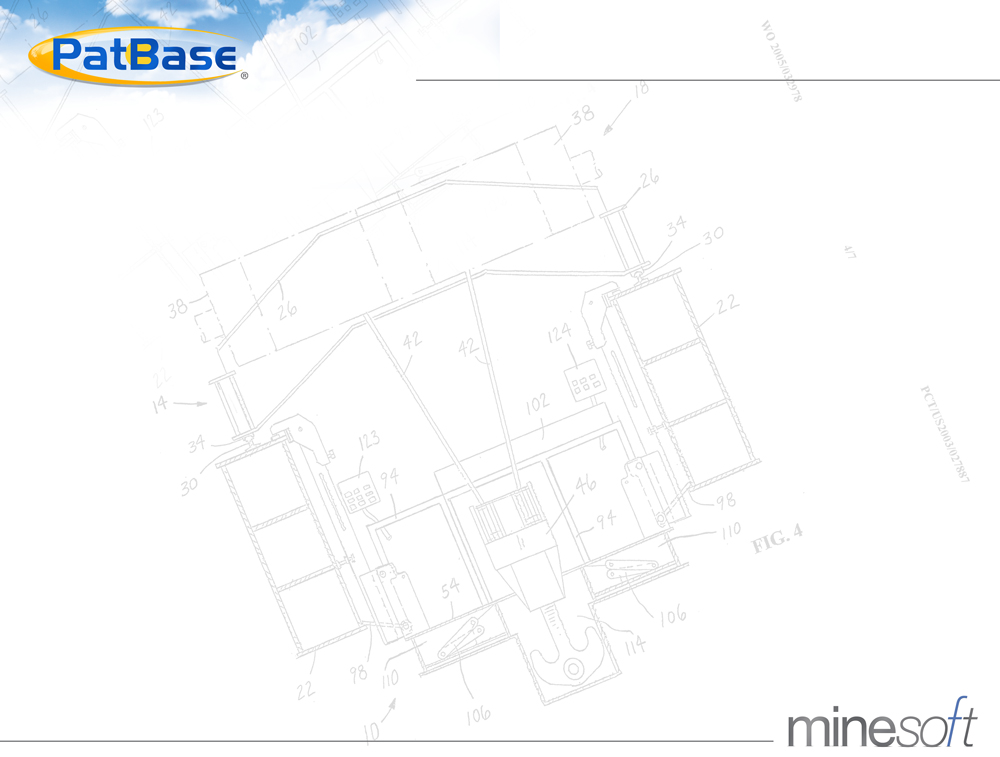 A találatok statisztikai elemzése
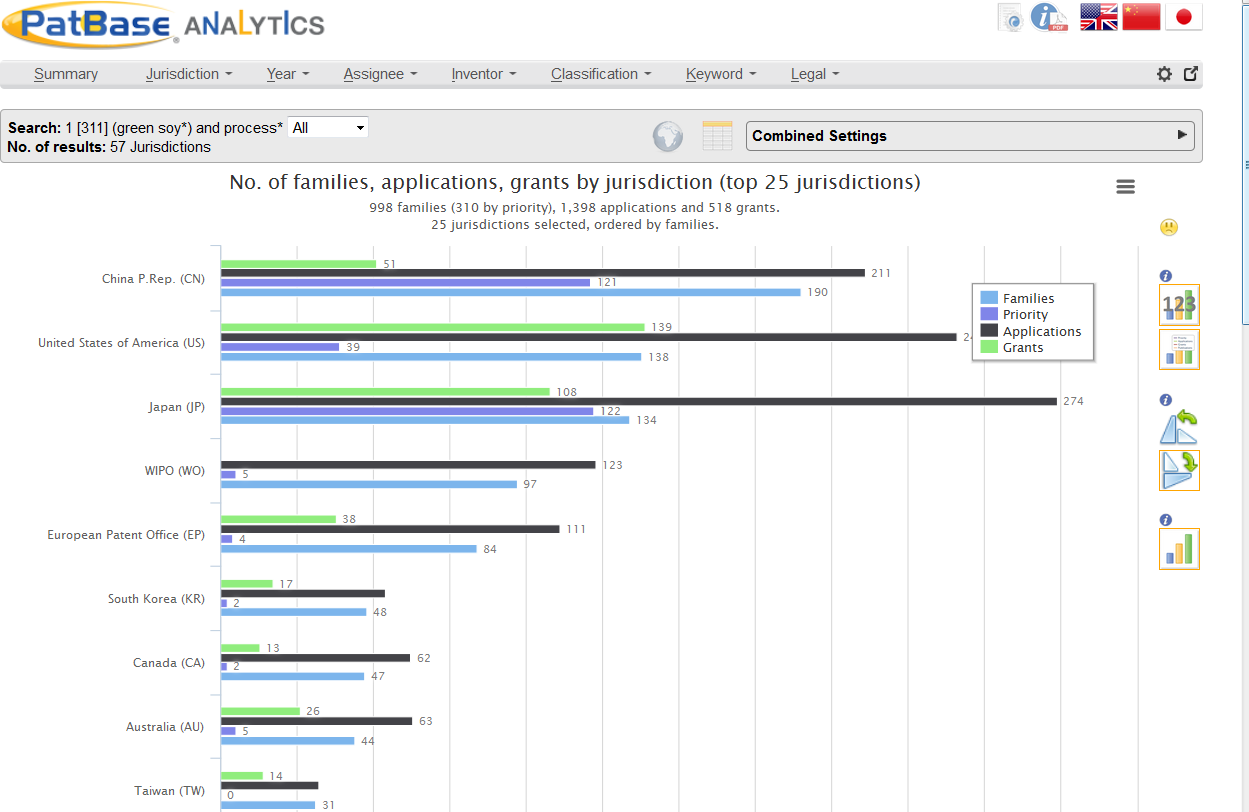 PatBase Analytics
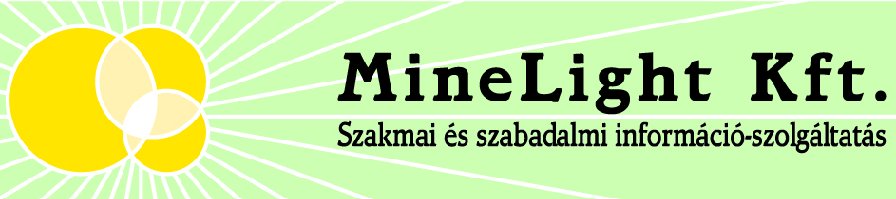 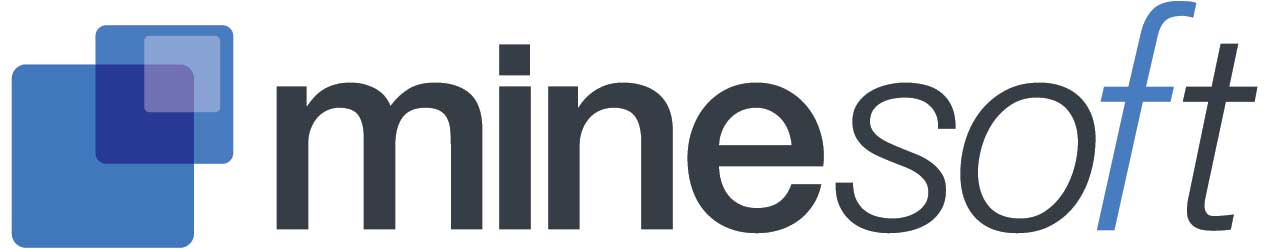 [Speaker Notes: ore]
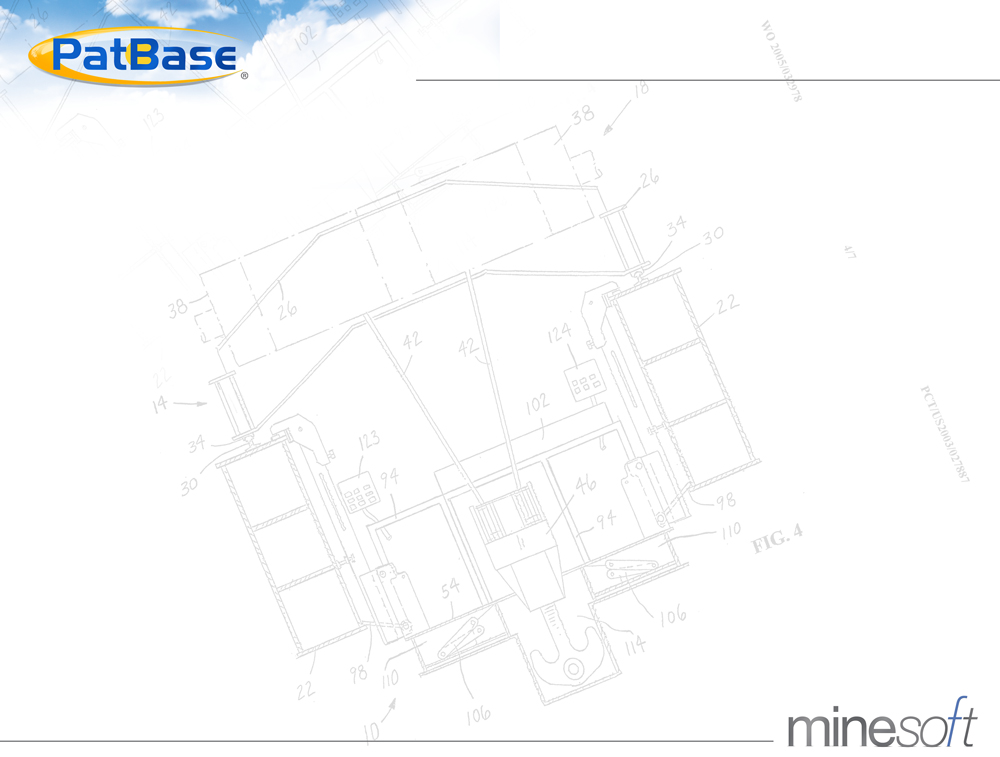 A találatok statisztikai elemzése
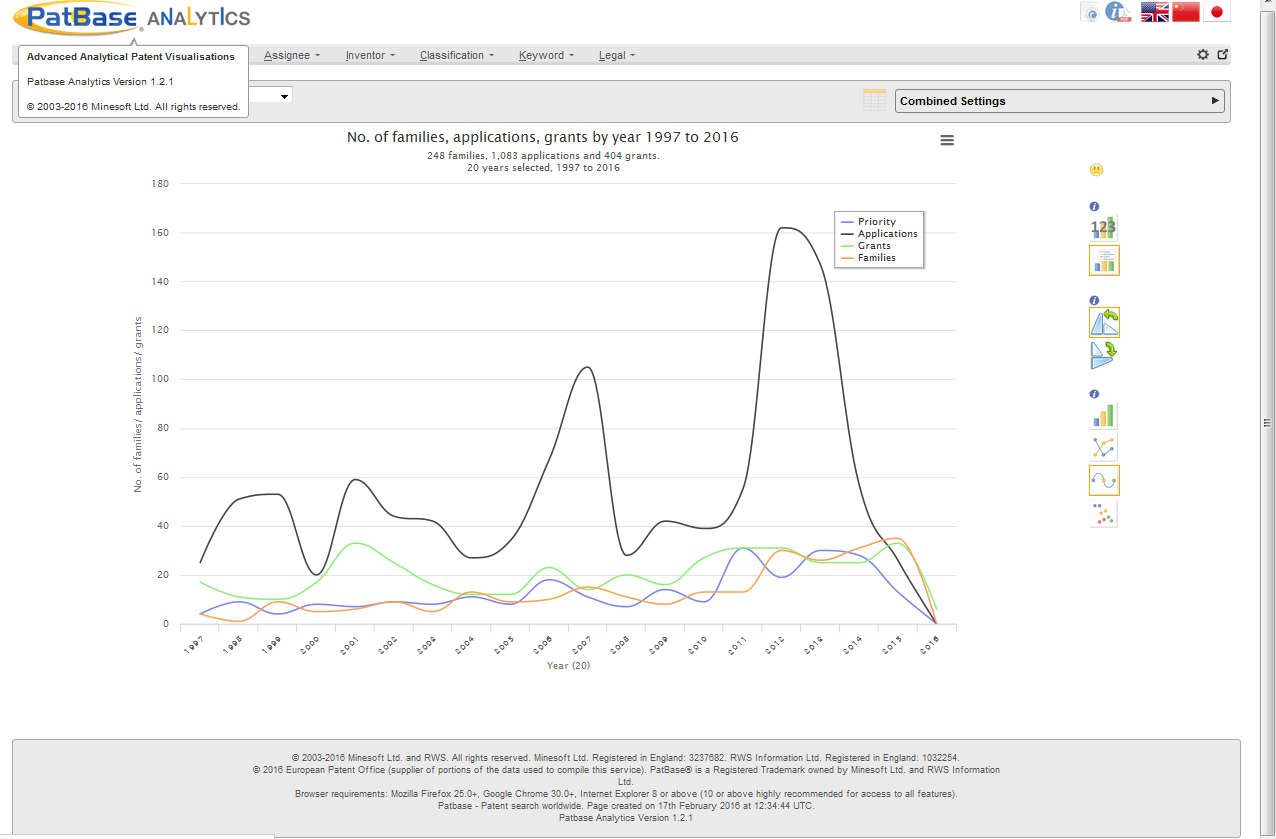 PatBase Analytics
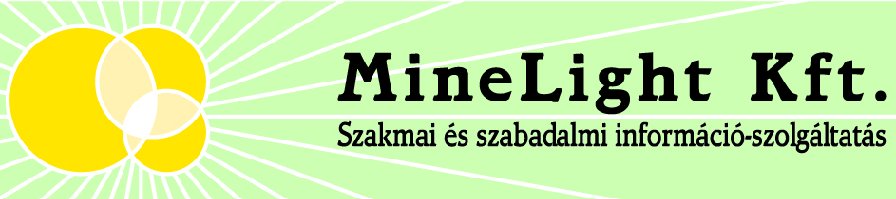 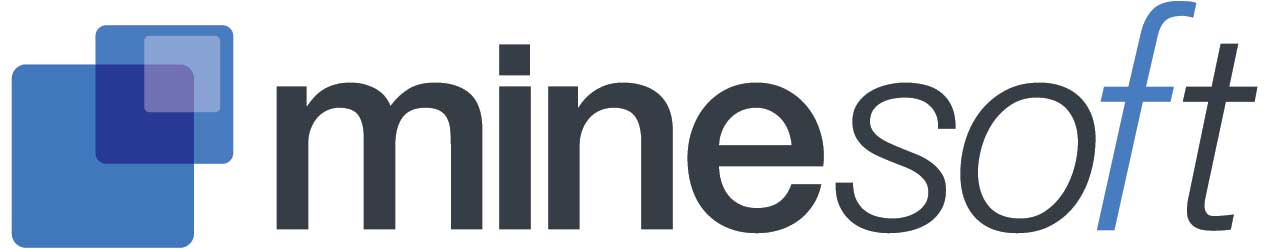 [Speaker Notes: ore]
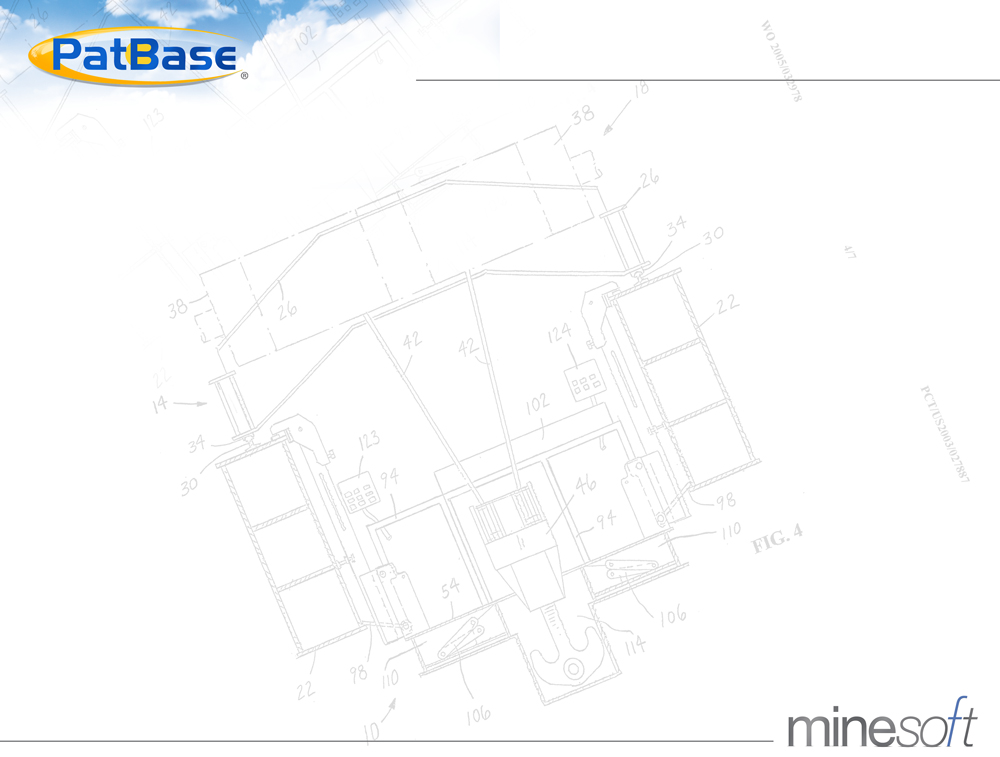 Ugrópontok
Ugrópontok az adatbázison belüli és kívüli forrásokhoz
		Idézettség, jogi státusz adatok, nemzeti lajstromok, eredeti PDF
       dokumentumok,  ábra mozaik, osztályozási jelzetek definíciói,
       kémiai tezaurusz

 Idézettségkutatás – a témához tartozó, hivatkozott és hivatkozó dokumentumok gyors összegyűjtése

 Ugrópont több mint 23 hatóság élő regiszteréhez
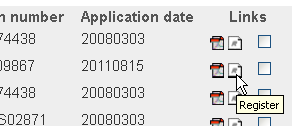 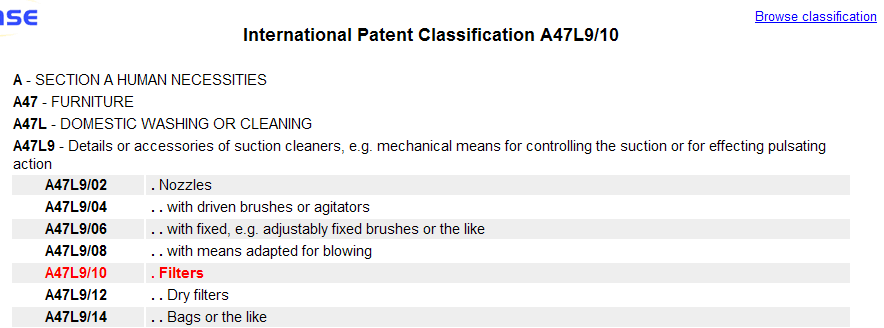 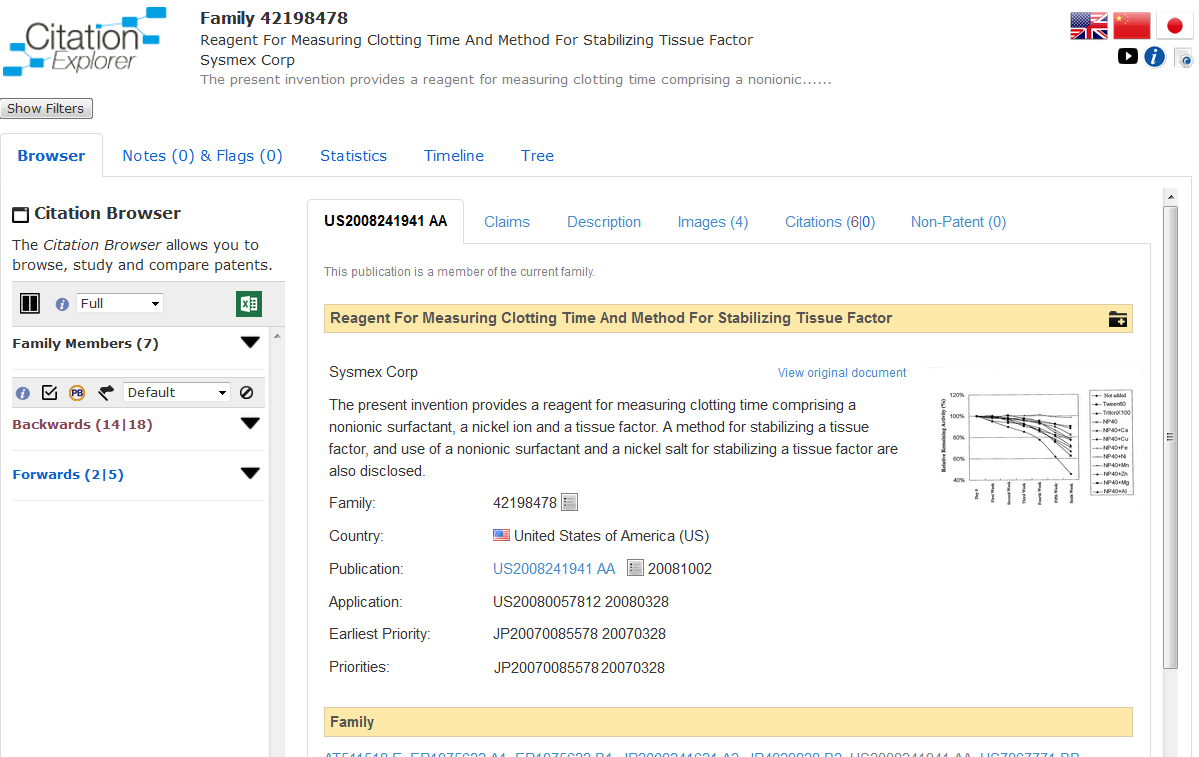 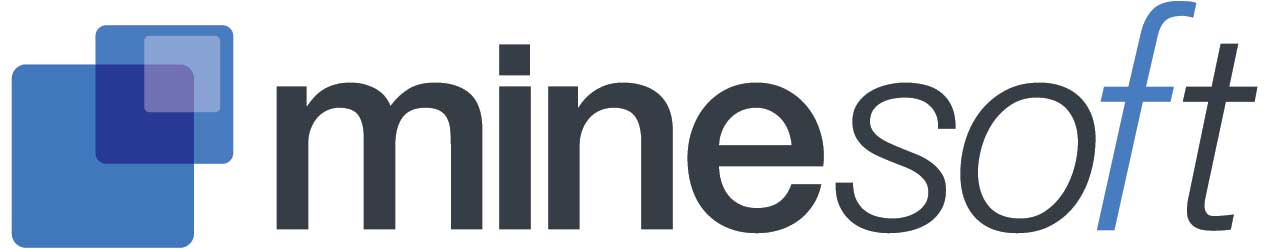 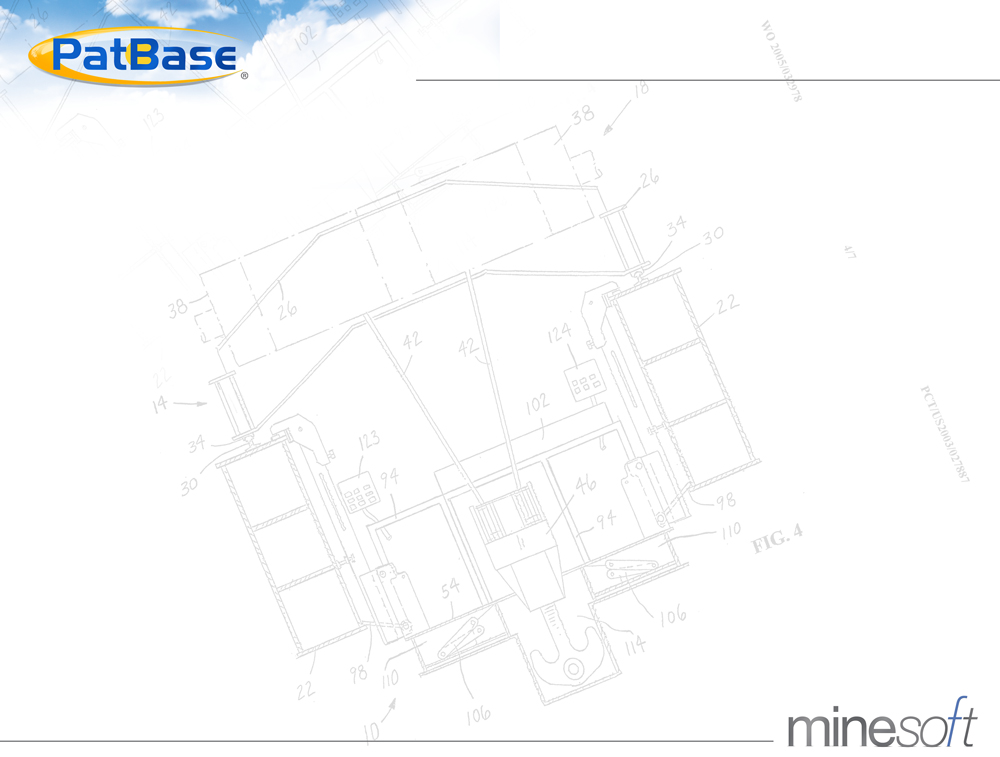 Chemical Explorer
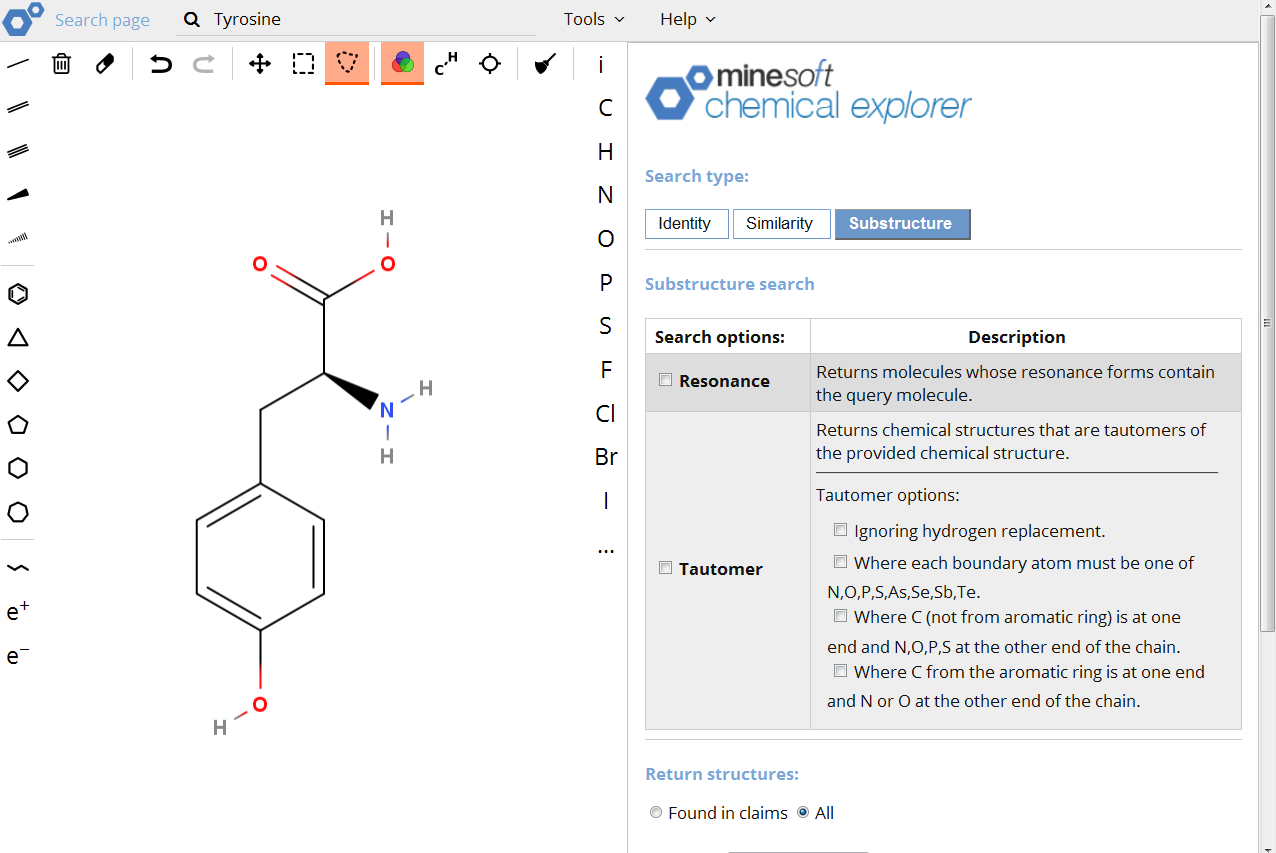 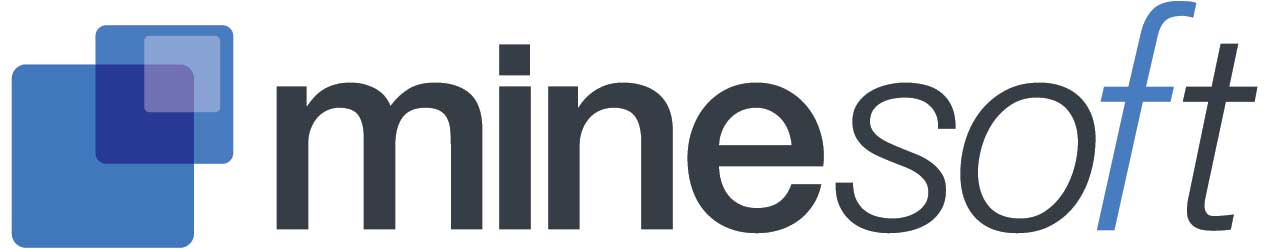 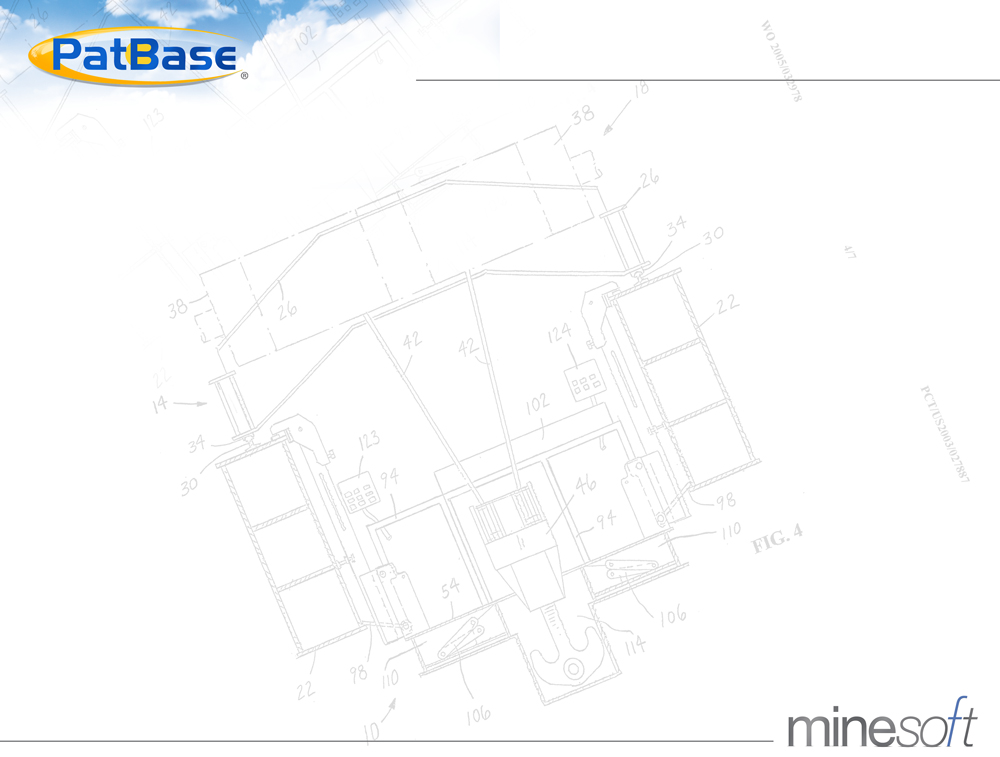 Chemical Explorer
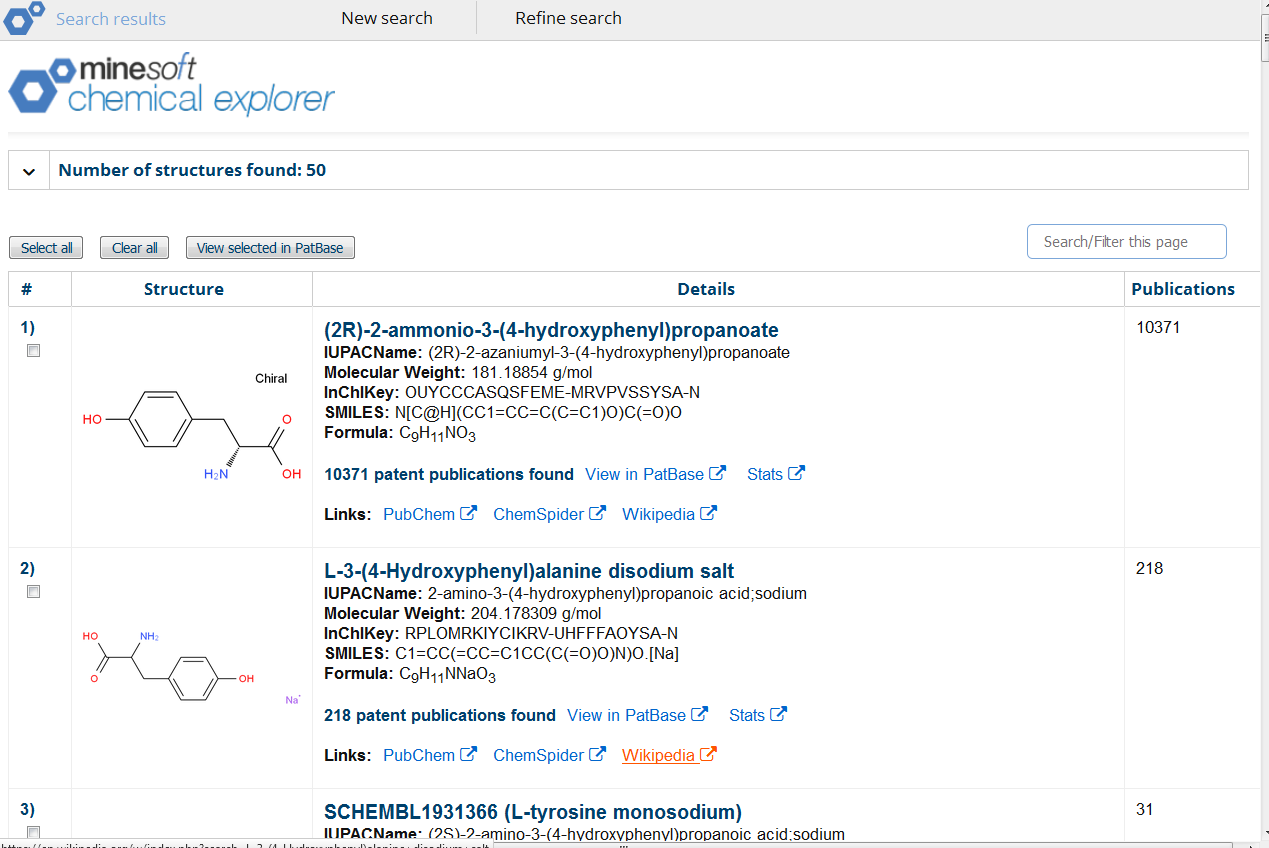 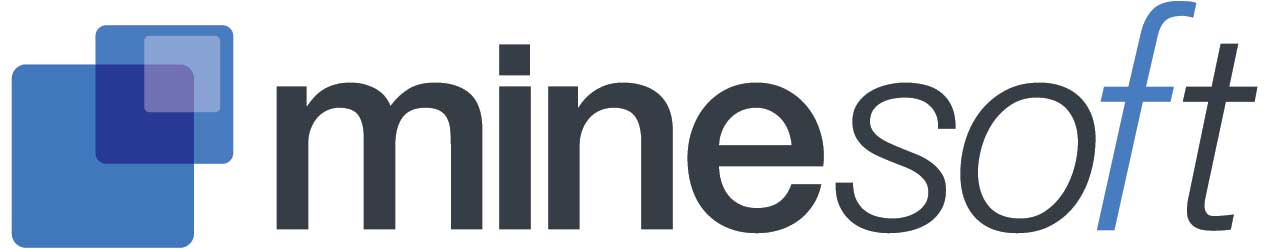 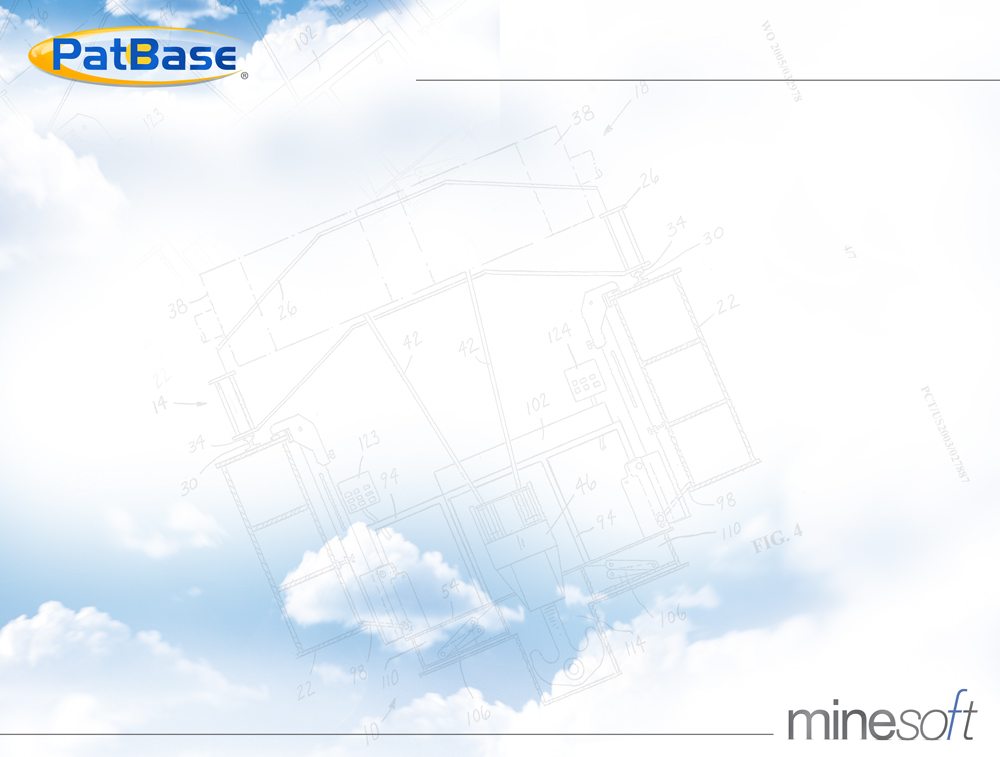 Alerts
Témafigyelés
Versenytársfigyelés
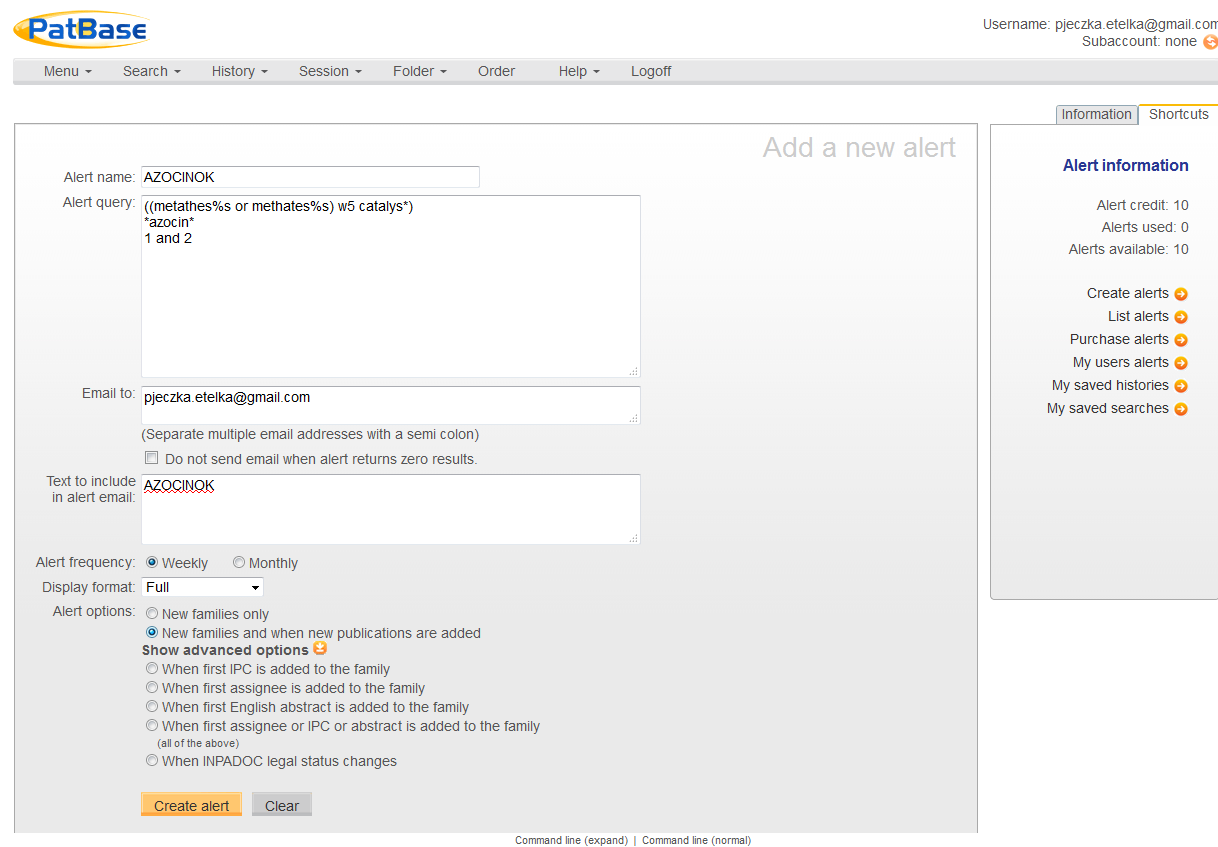 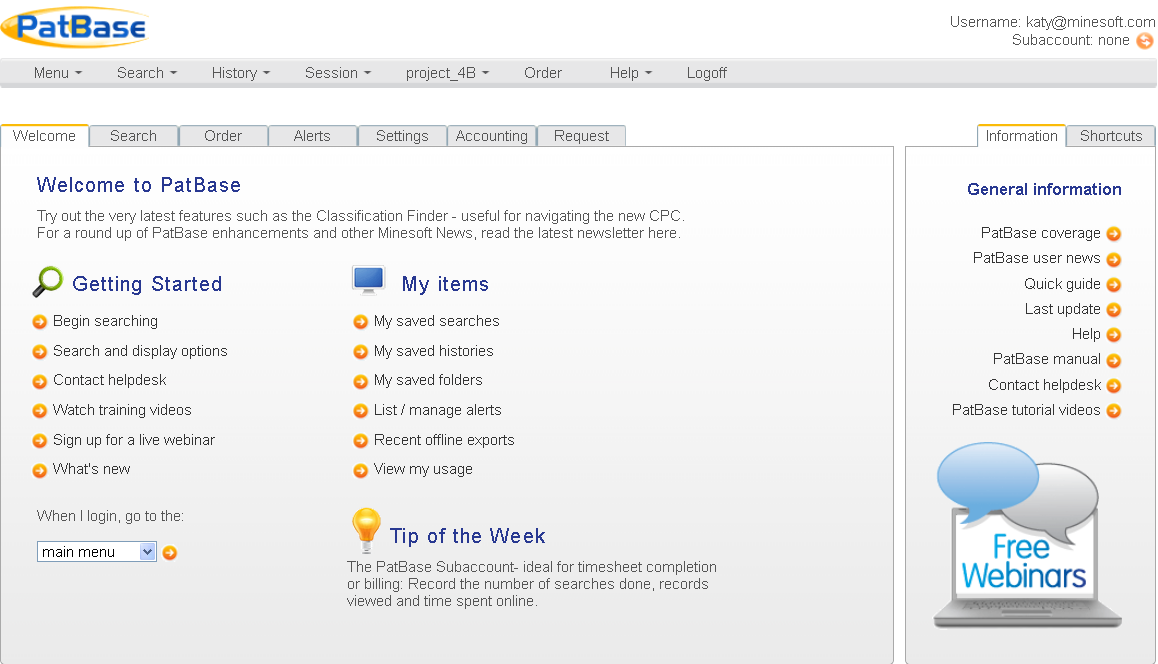 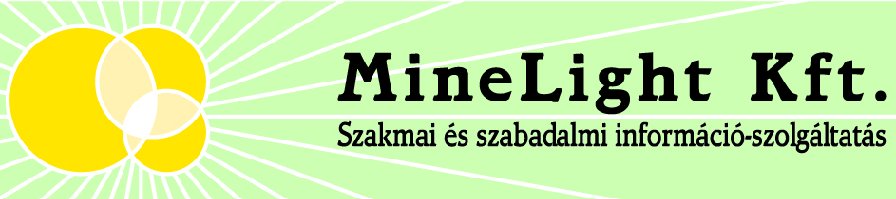 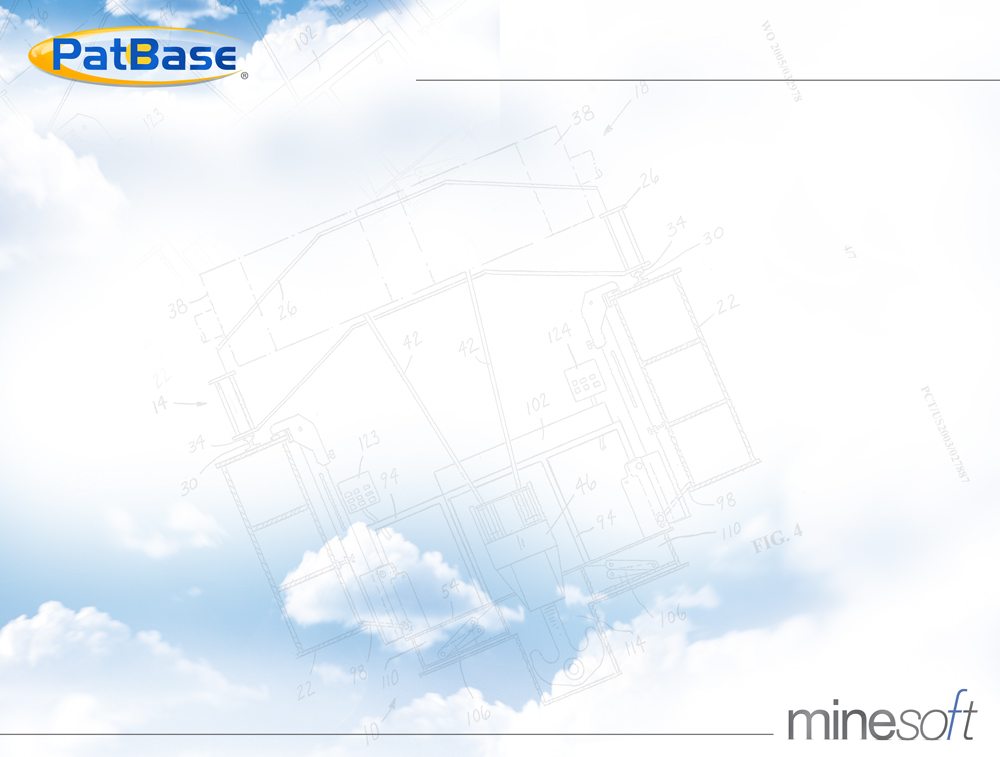 Legal Status Tracker
Legal Status Tracker
Legal Status Tracker

 www.minesoft.com
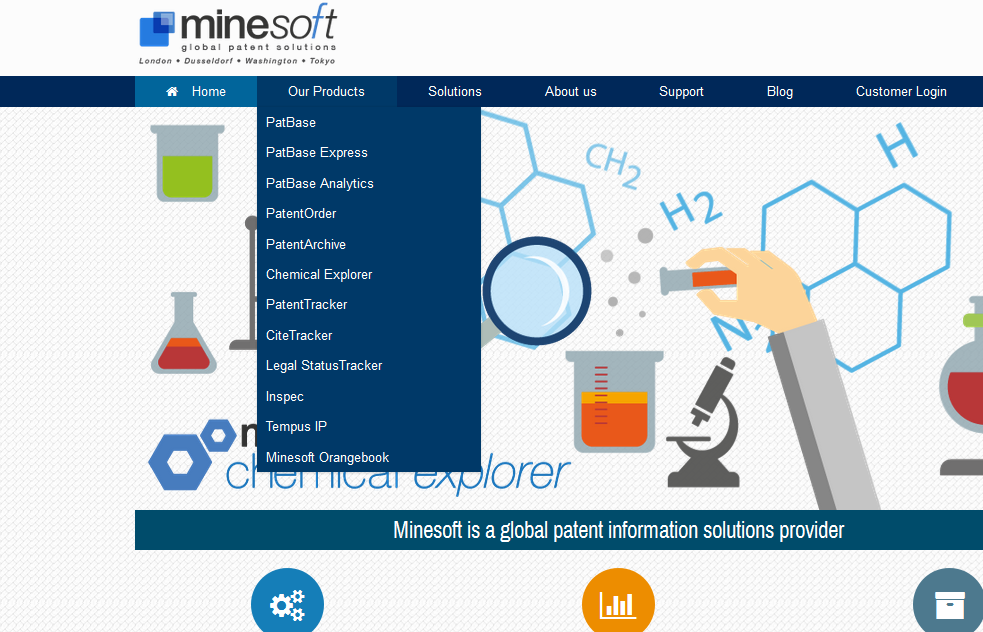 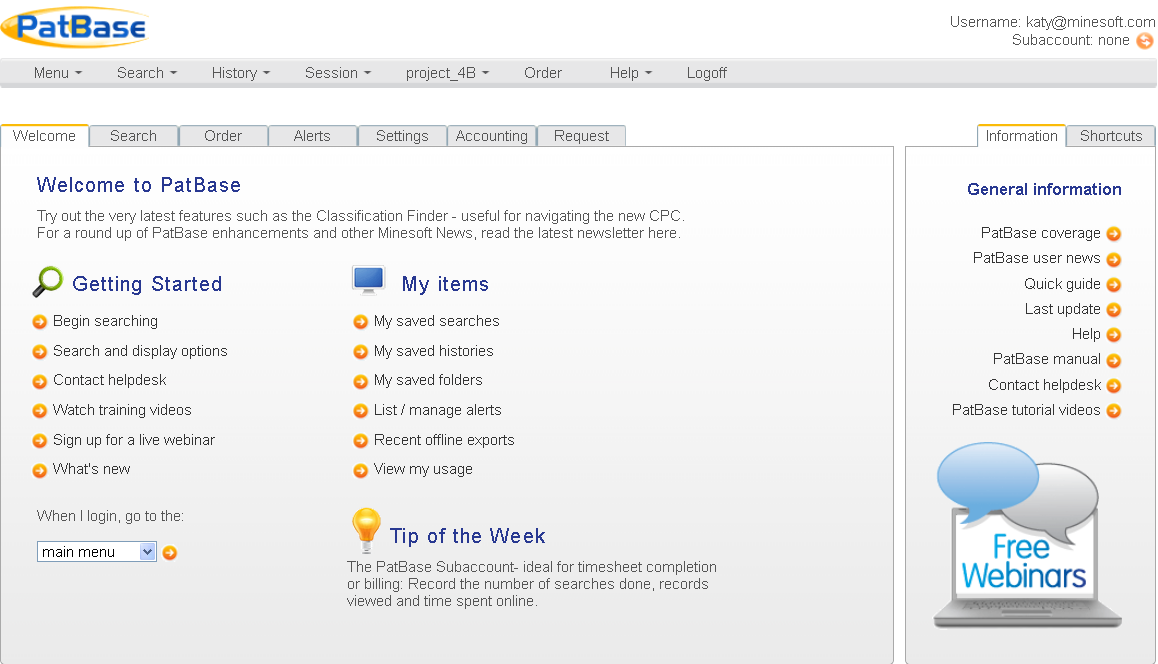 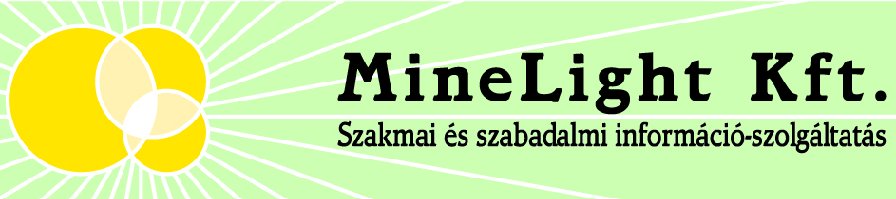 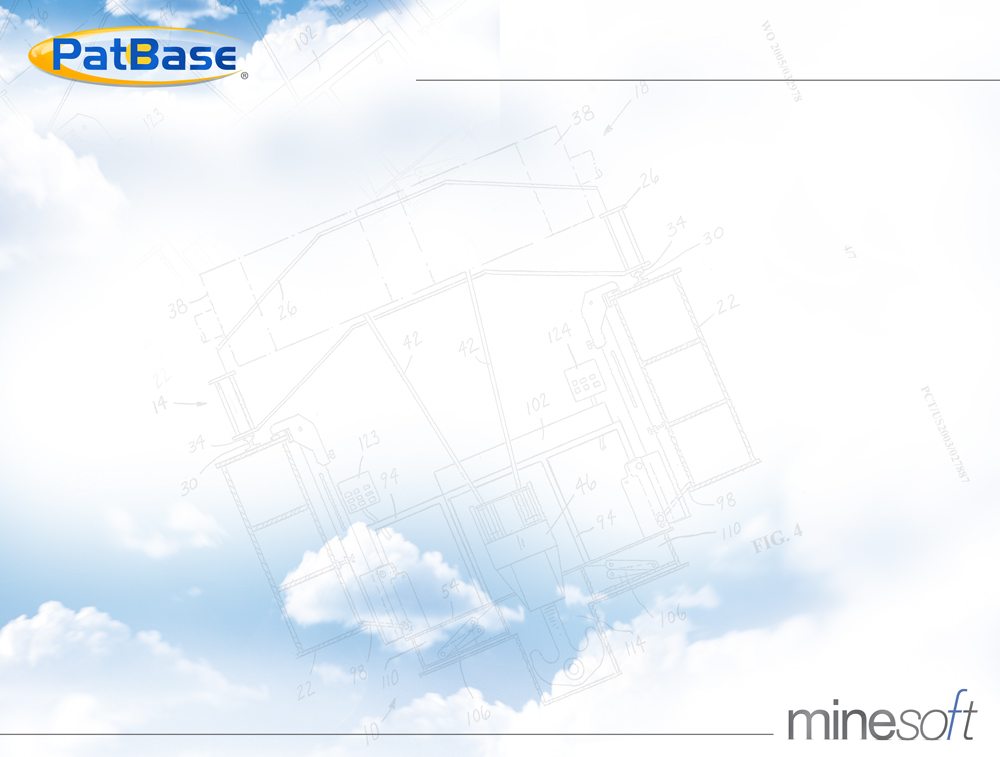 Legal Status Tracker
Legal Status Tracker
 www.minesoft.com
http://minesoft.com/patent-legal-status/
http://minesoft.com/wp-content/uploads/2015/05/Cite-LS-Trackerev.pdf
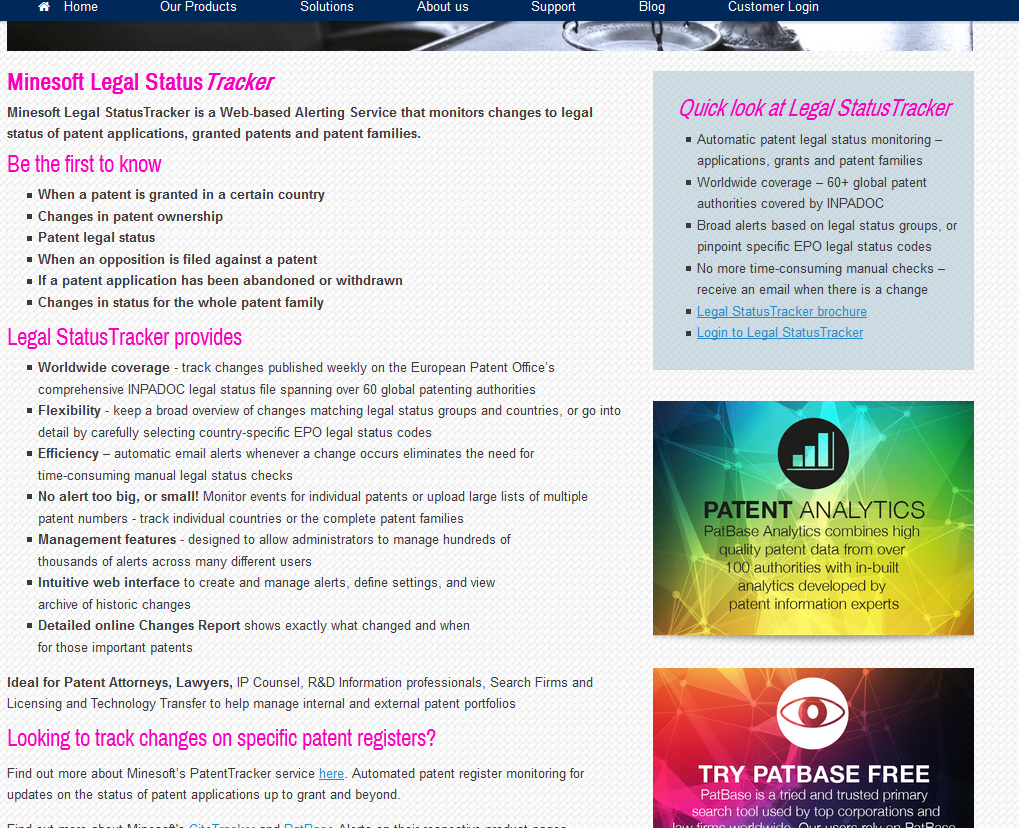 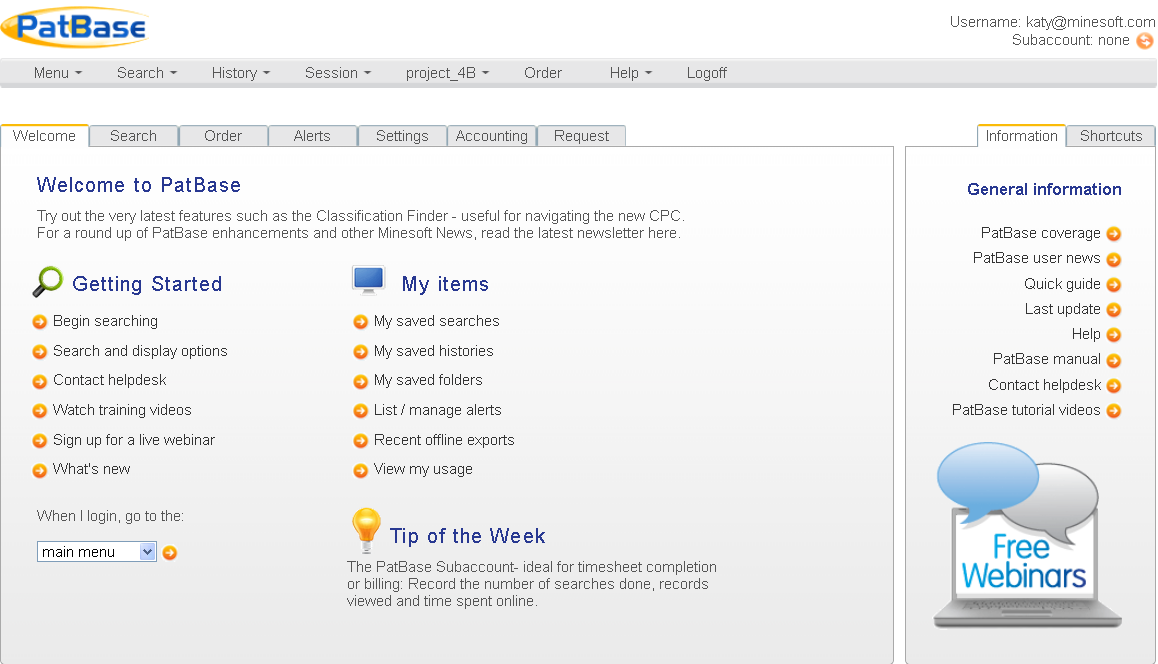 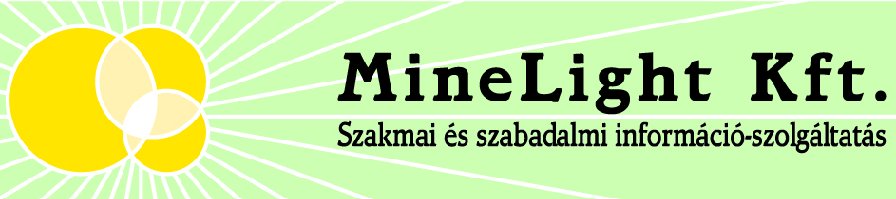 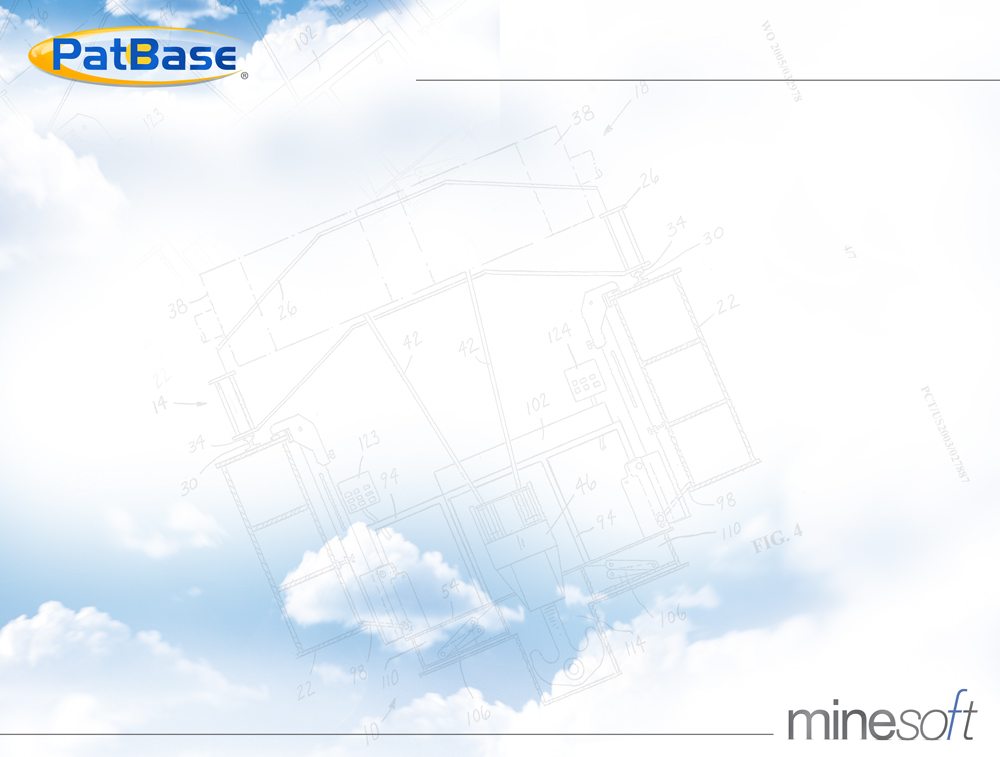 Patent Tracker
Patent Tracker
www.minesoft.com
http://www.eptracker.com/
http://minesoft.com/wp-content/uploads/2015/05/PatentTracker.pdf
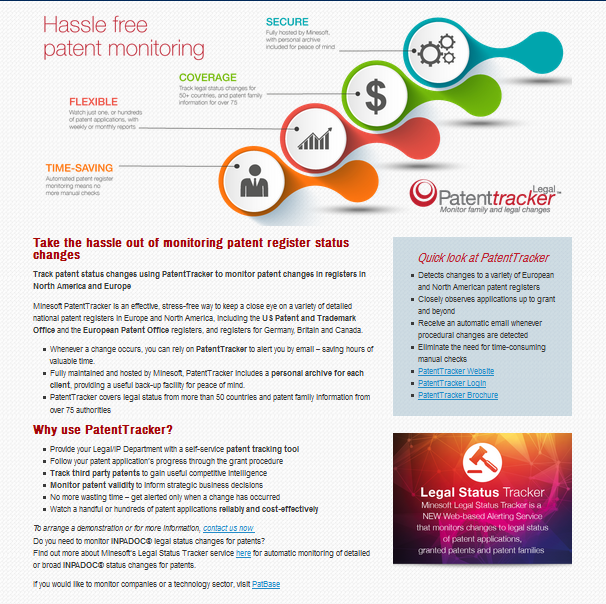 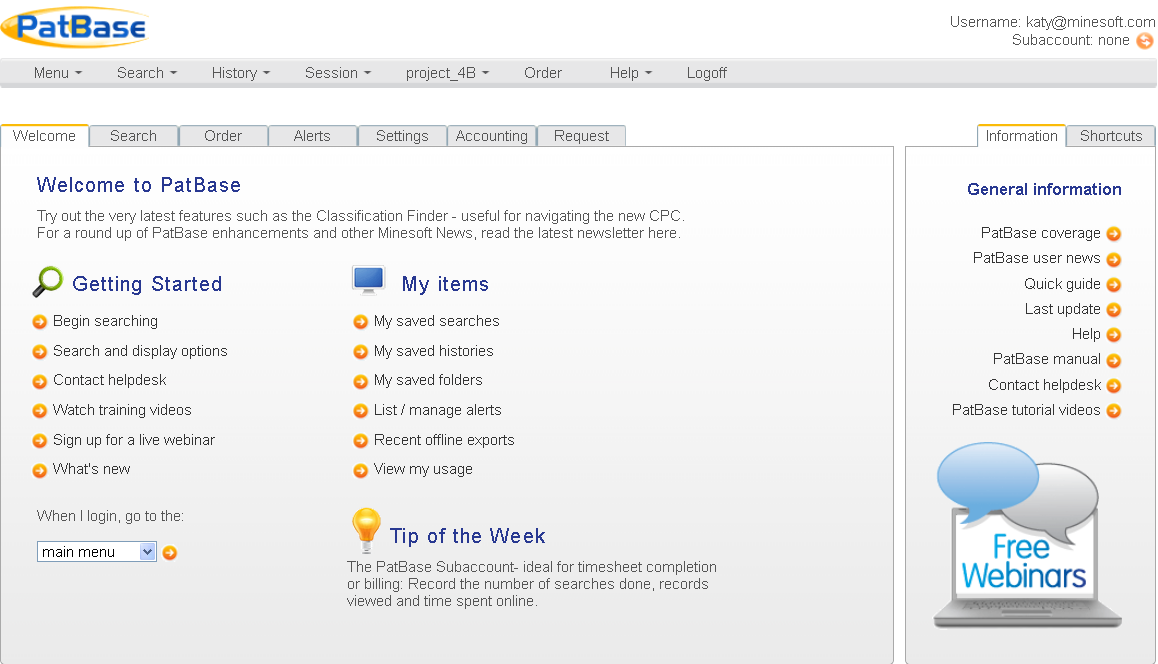 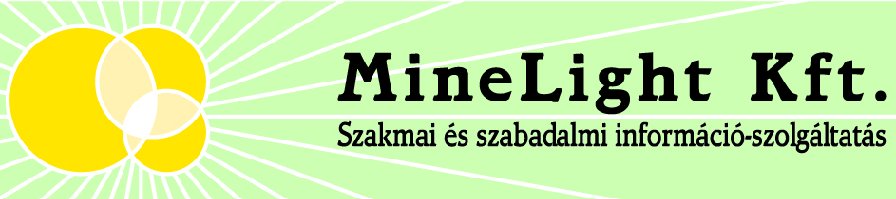 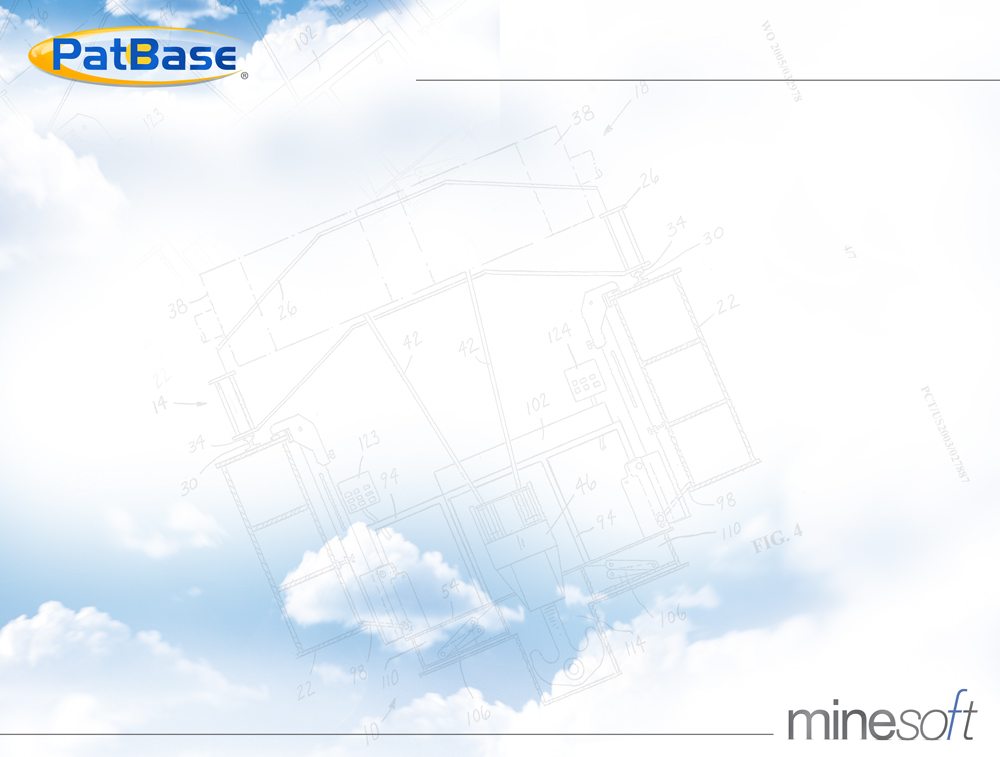 CiteTracker
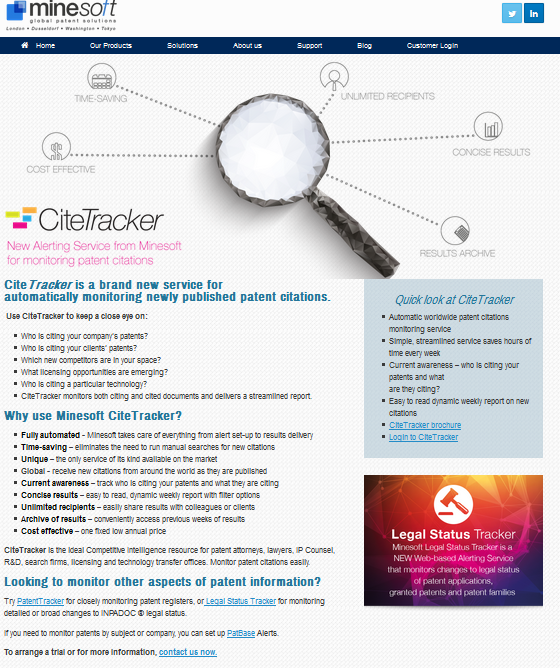 CiteTracker
www.minesoft.com
http://minesoft.com/wp-content/uploads/2015/05/Cite-LS-Trackerev.pdf
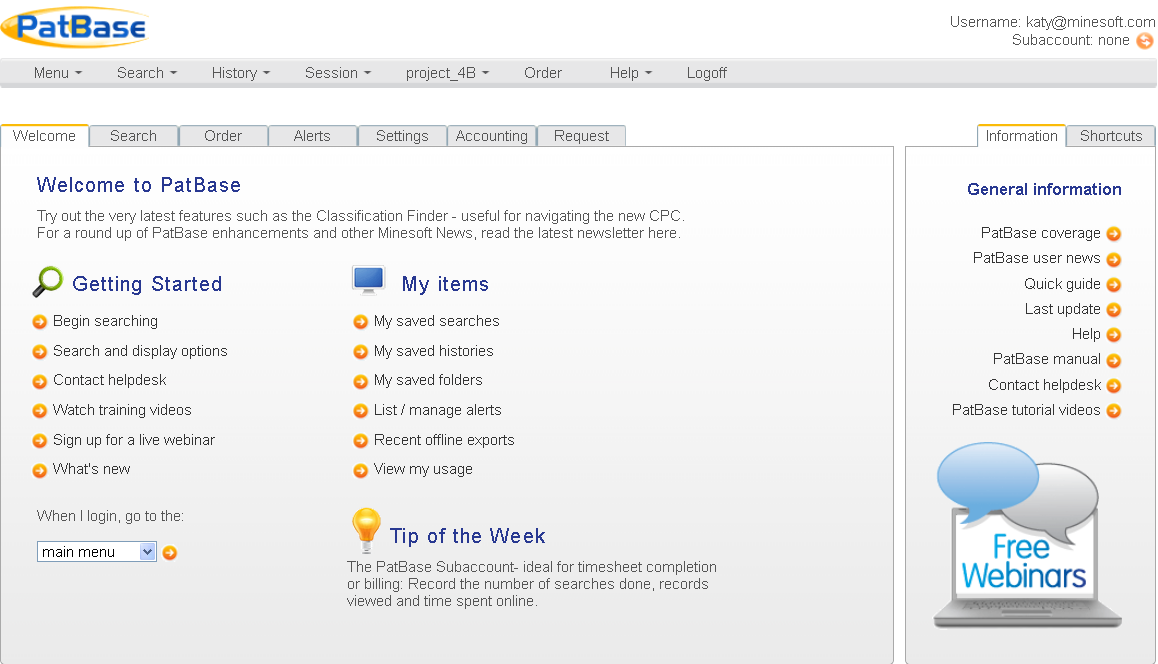 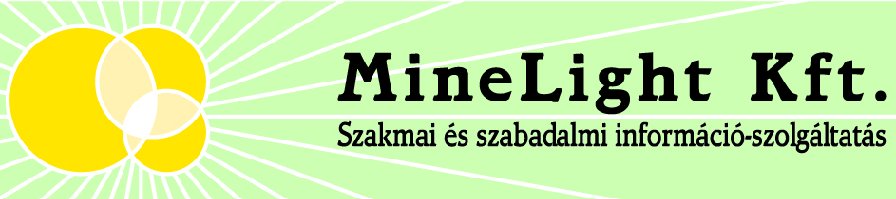 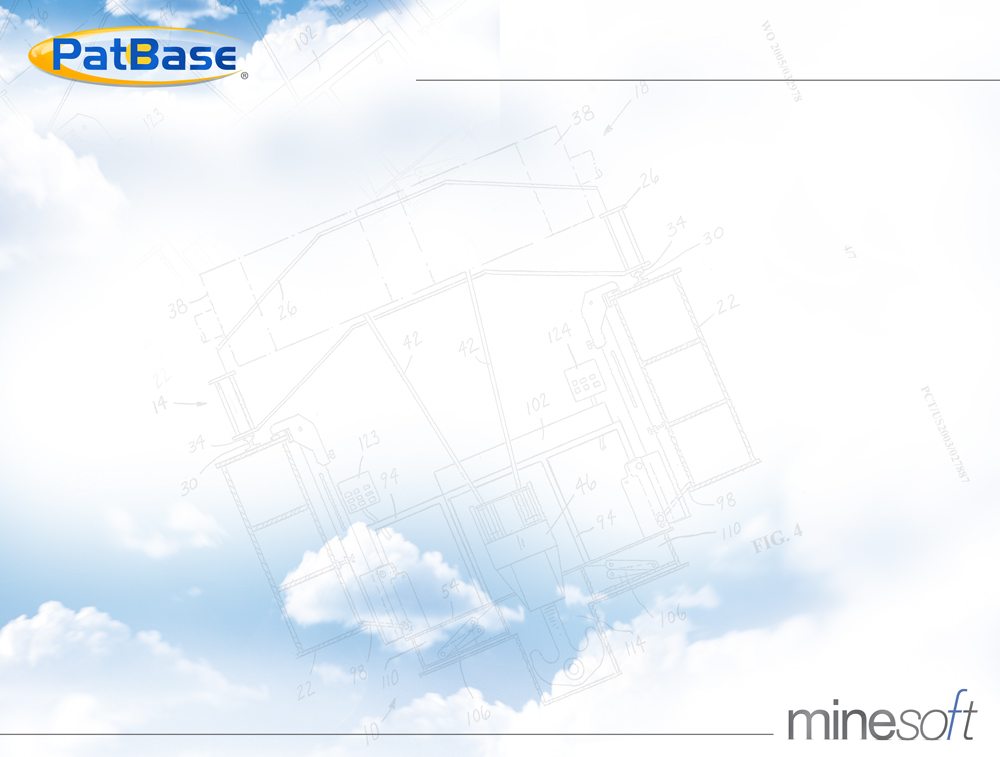 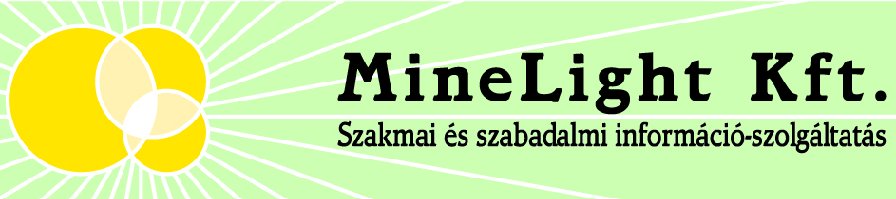 Szabadalmi információ
ALAPÍTÁS

2007.
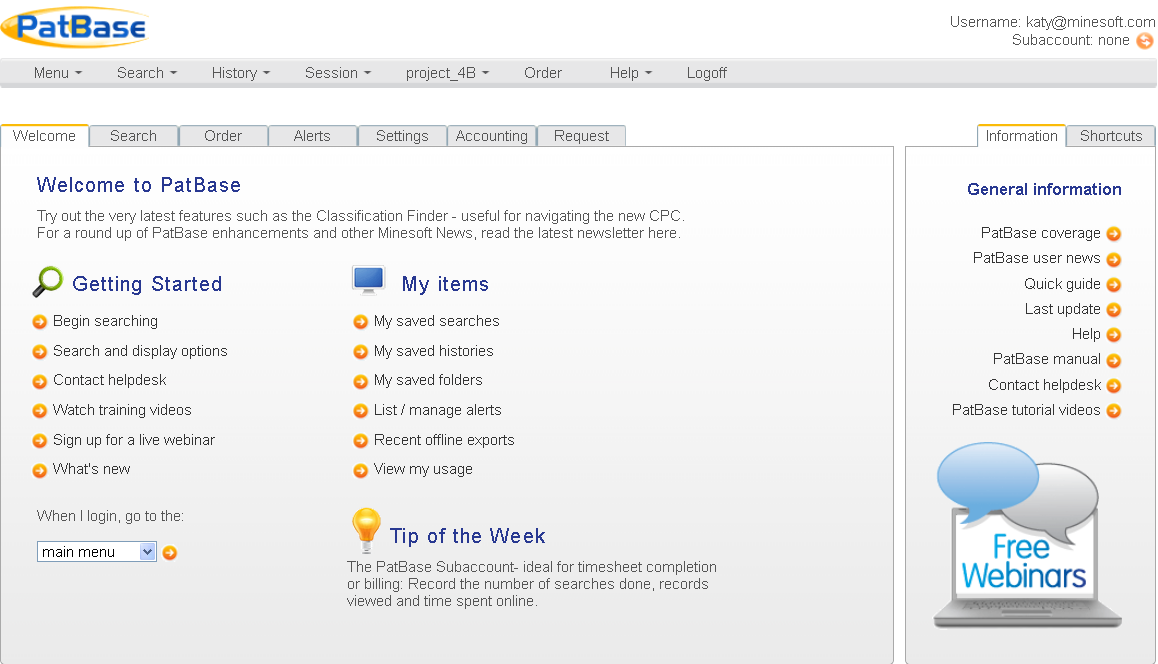 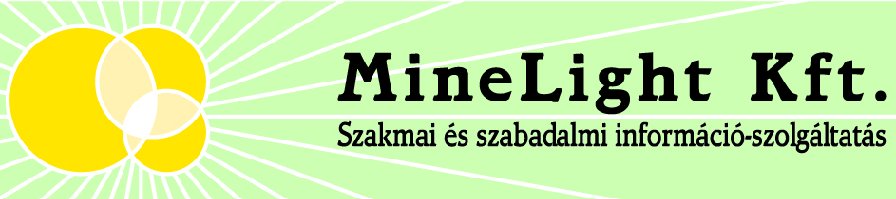 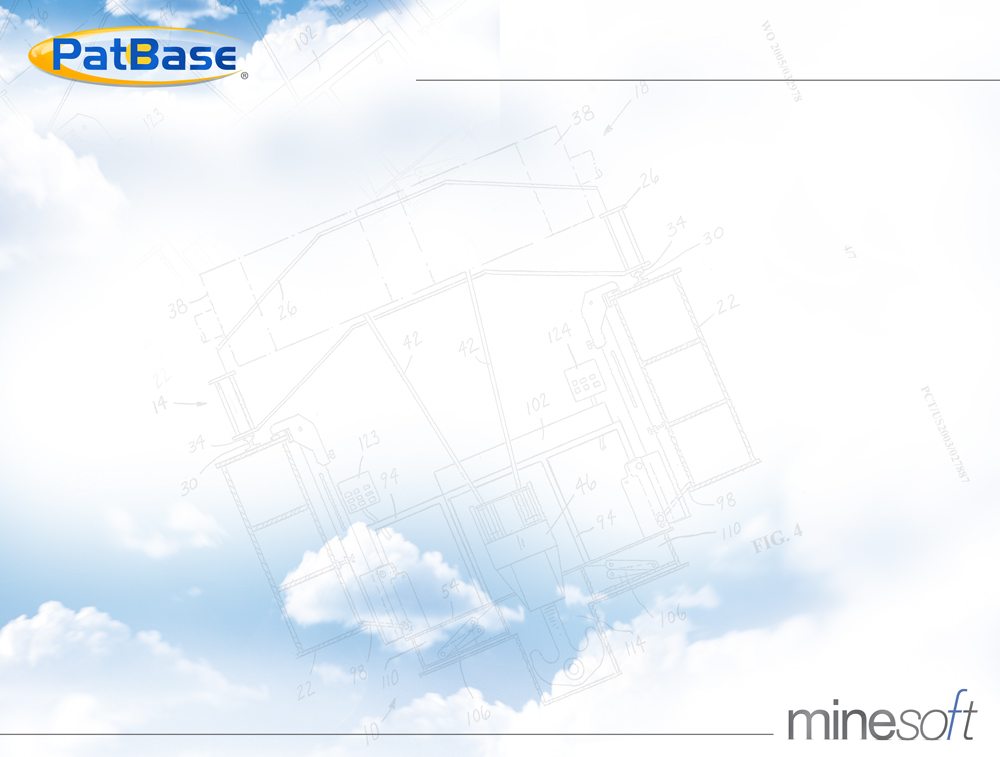 Minesoft
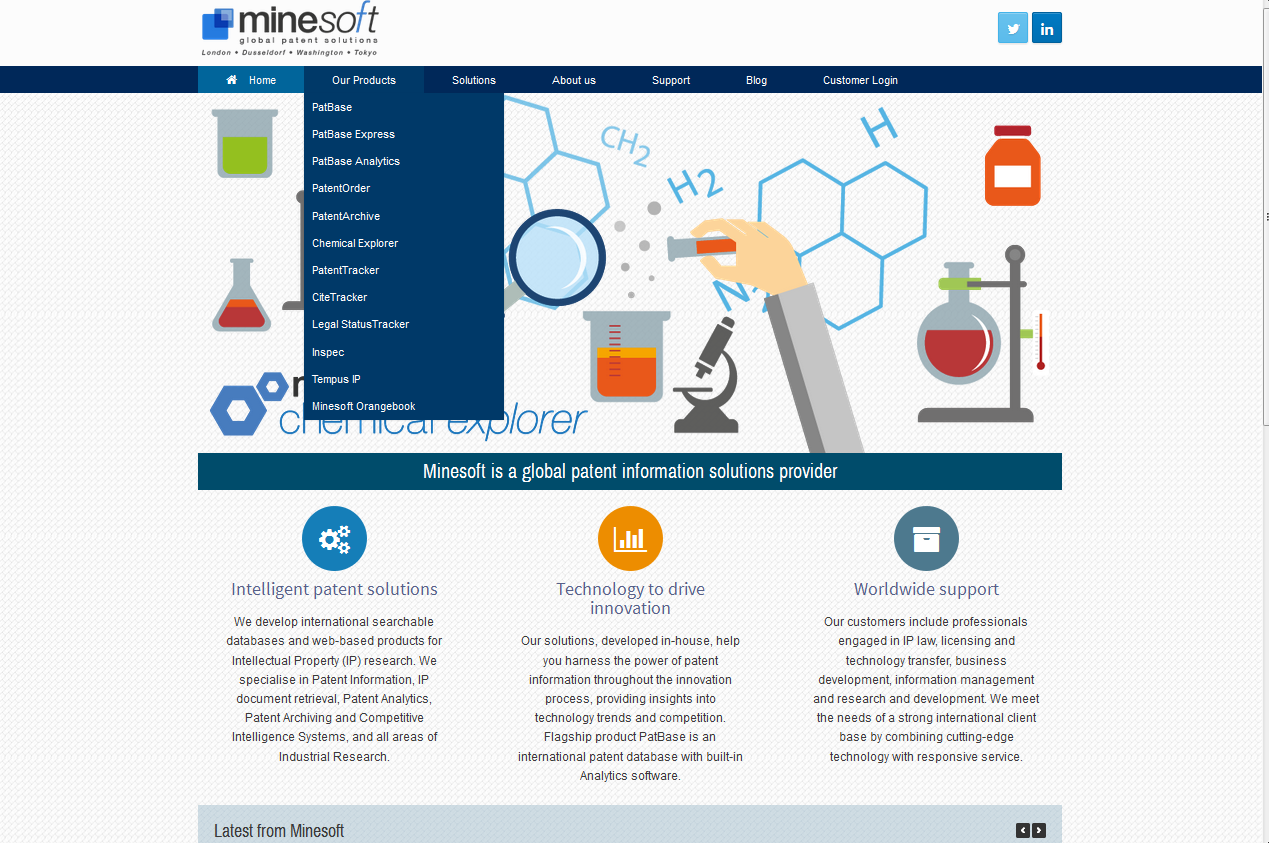 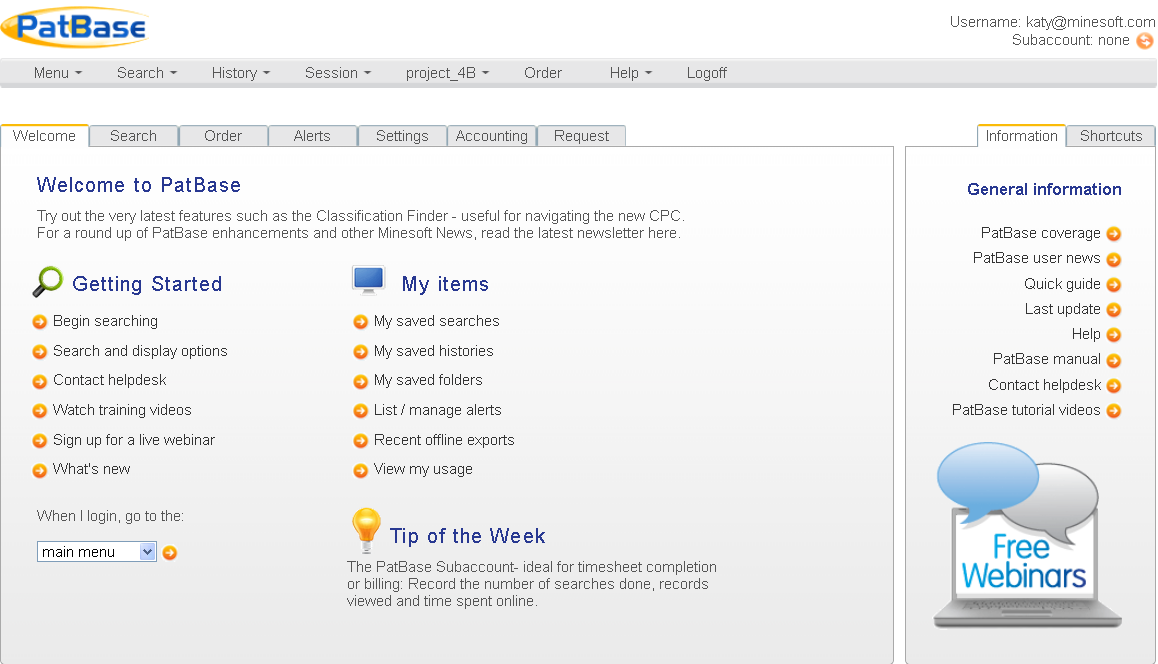 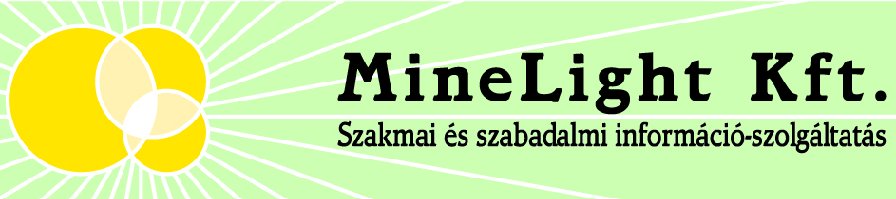 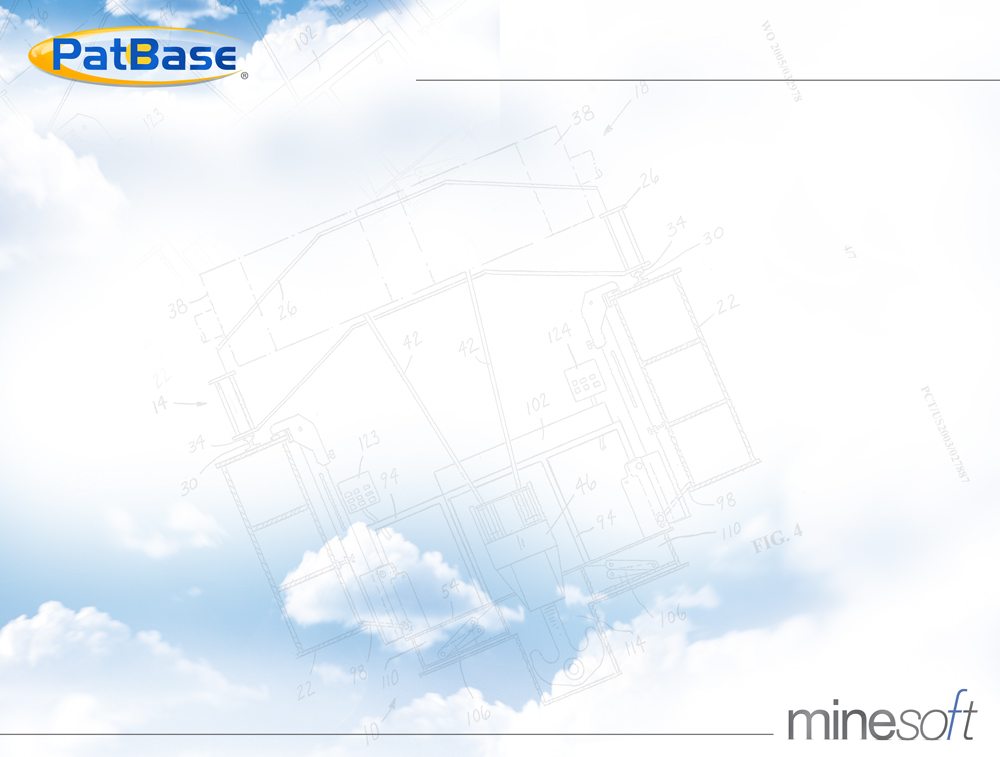 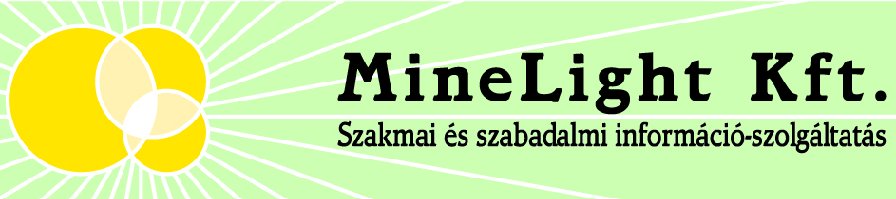 Szabadalmi információ
Feladataink

 
A Minesoft angol szabadalmi információ-szolgáltató cég képviseletének ellátása:
a Minesoft szolgáltatásainak, 
különösen a PatBase és PatBase Express szabadalmi adatbázis 
népszerűsítése,
bemutatása, 
döntés előtti próbaidőszak  biztosítása
a felhasználók segítése,  támogatása, help desk  szolgáltatás
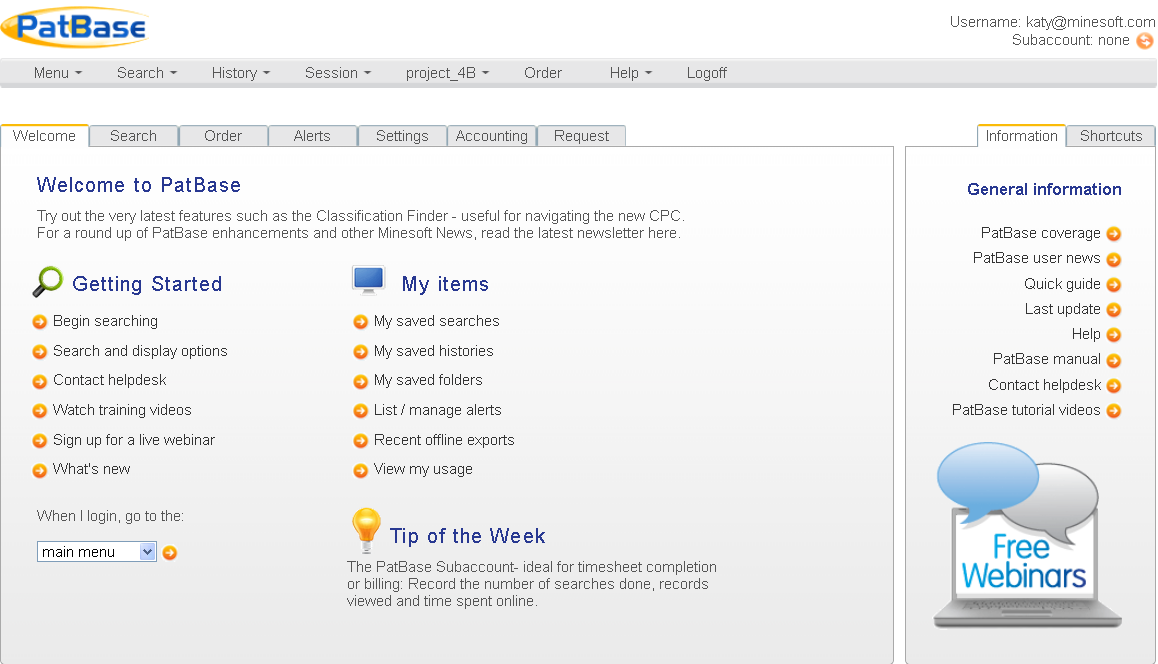 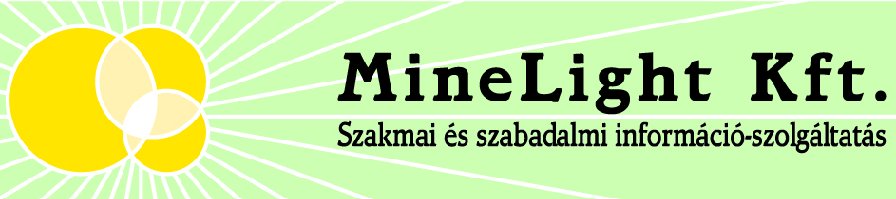 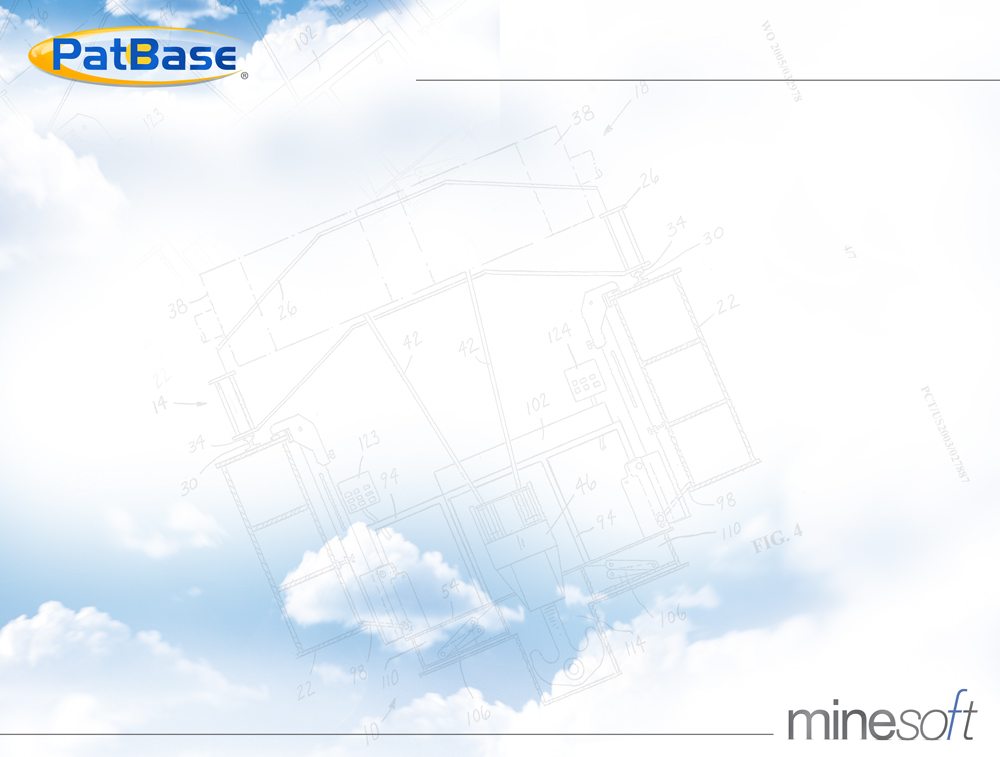 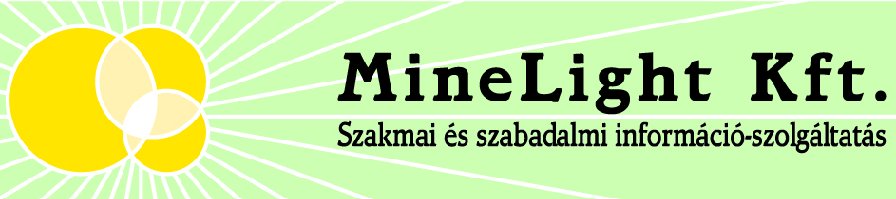 Szabadalmi információ
Feladataink

 
Információkutatás
		szakirodalmi, 
		szabadalmi  és 
		egyéb iparjogvédelmi információkutatás
		üzleti, piaci információkutatás

3. 
Iparjogvédelmi tudatosság terjesztését is célul tűztük ki.
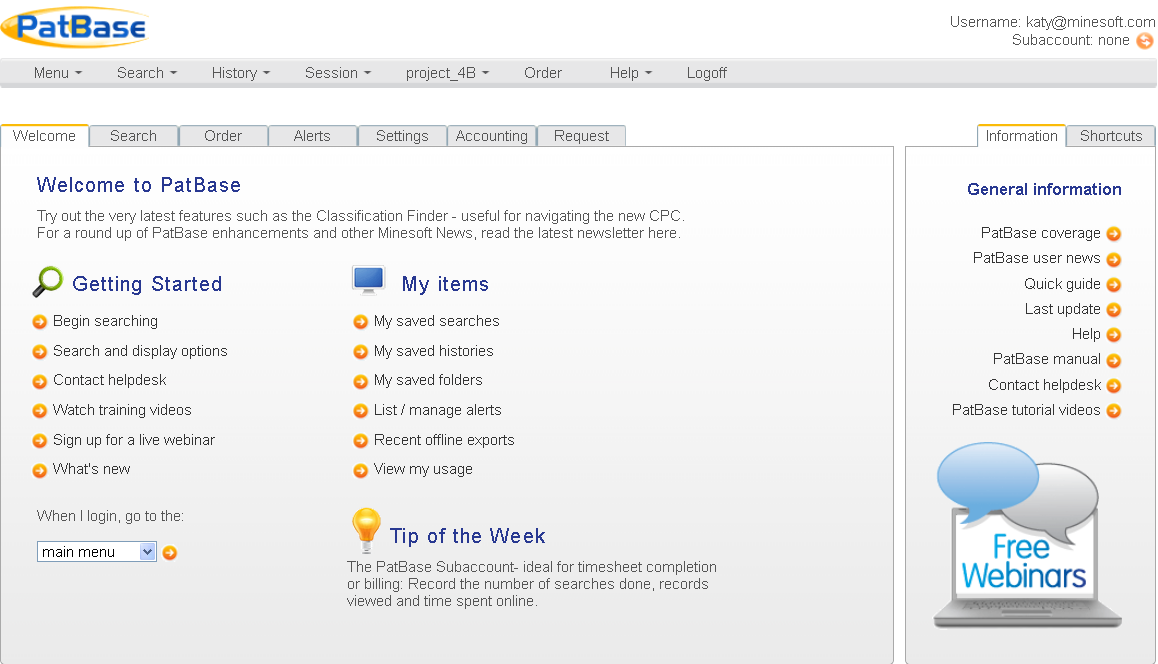 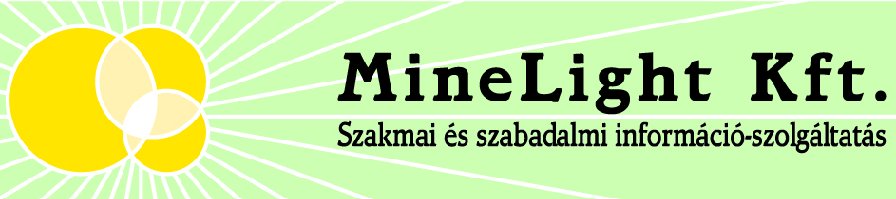 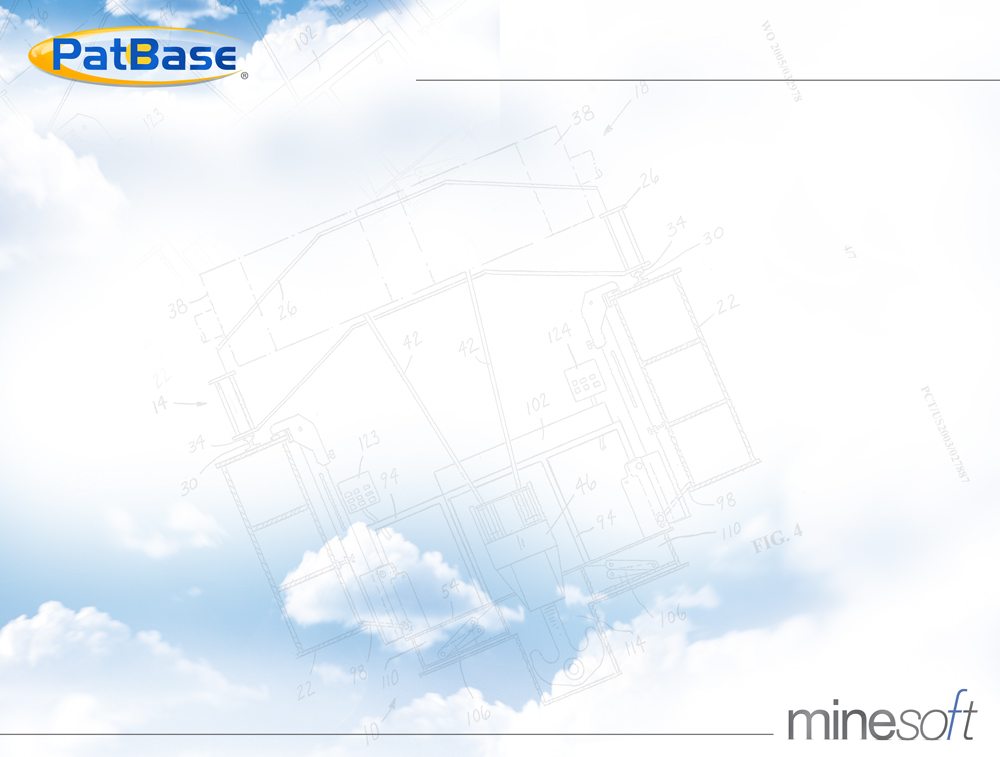 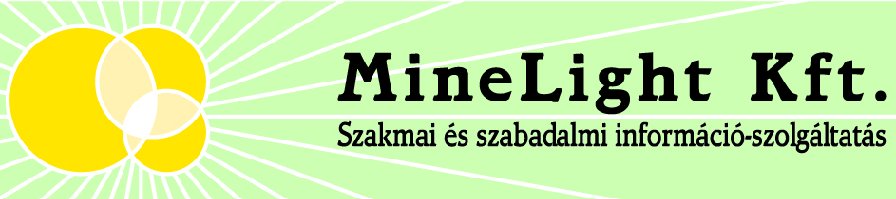 Szabadalmi információ
Értékrendünk

A  Minesoft  szolgáltatásai  olyan szolgáltatások, melyek összhangban állnak  a MineLight szolgáltatásainak értékrendjével:
megbízható, megismételhető,  stabil, a felhasználók igényeinek megfelelően fejlesztett, emberközpontú szolgáltatás.

Szolgáltatásainkat a tudásunk, ismereteink, szakmai tapasztalatunk maximális kihasználásával, az ügyfél érdekeit szem előtt tartva végezzük. 

Cégünk alapításakor  az a tudat vezérelt bennünket, és vezérel ma is, hogy  szükség van ránk, hogy alapvető  igényeket  elégítünk ki.
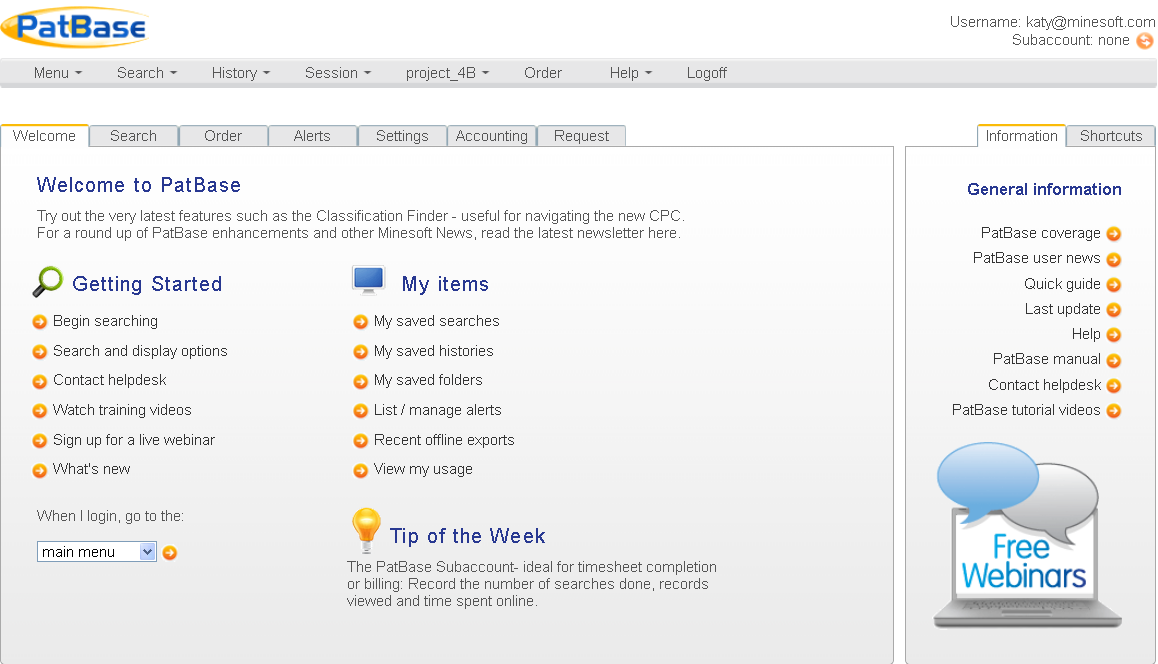 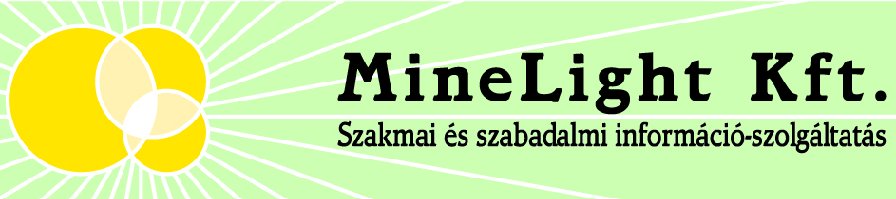 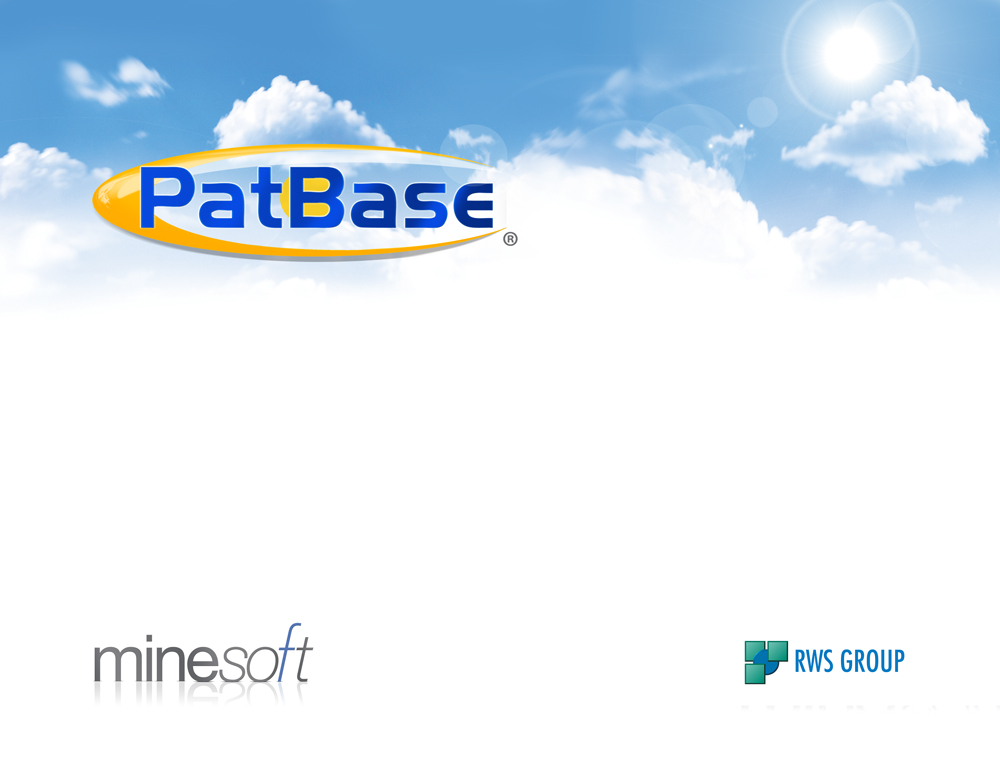 Köszönjük megtisztelő figyelmüket!
Részletes bemutatóval, 
ingyenes, teljes körű tesztidőszakkal állunk szíves rendelkezésükre!

dr. Pjeczka Etelka
		info@minelight.hu
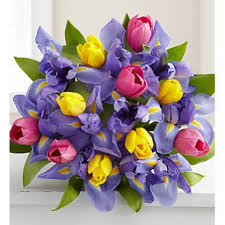 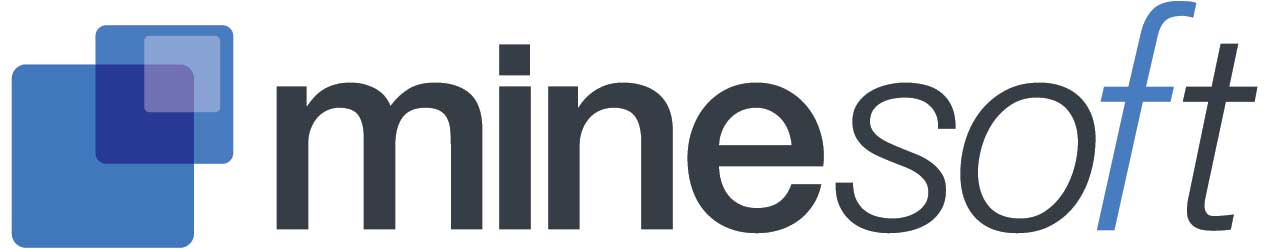 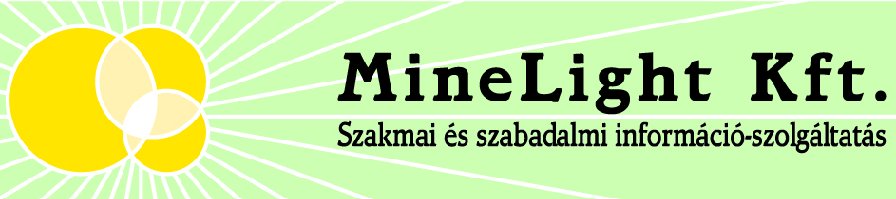